español, con Quique
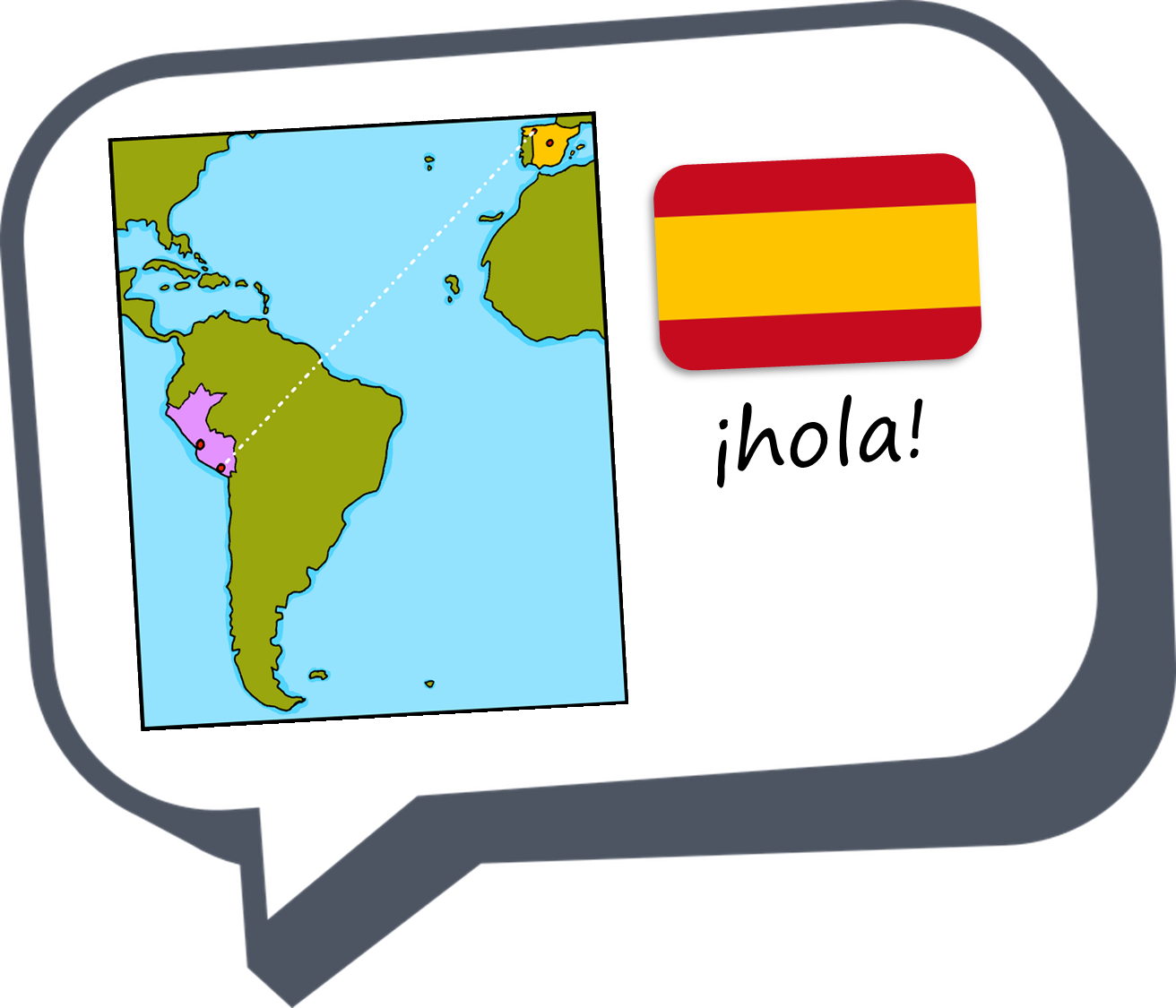 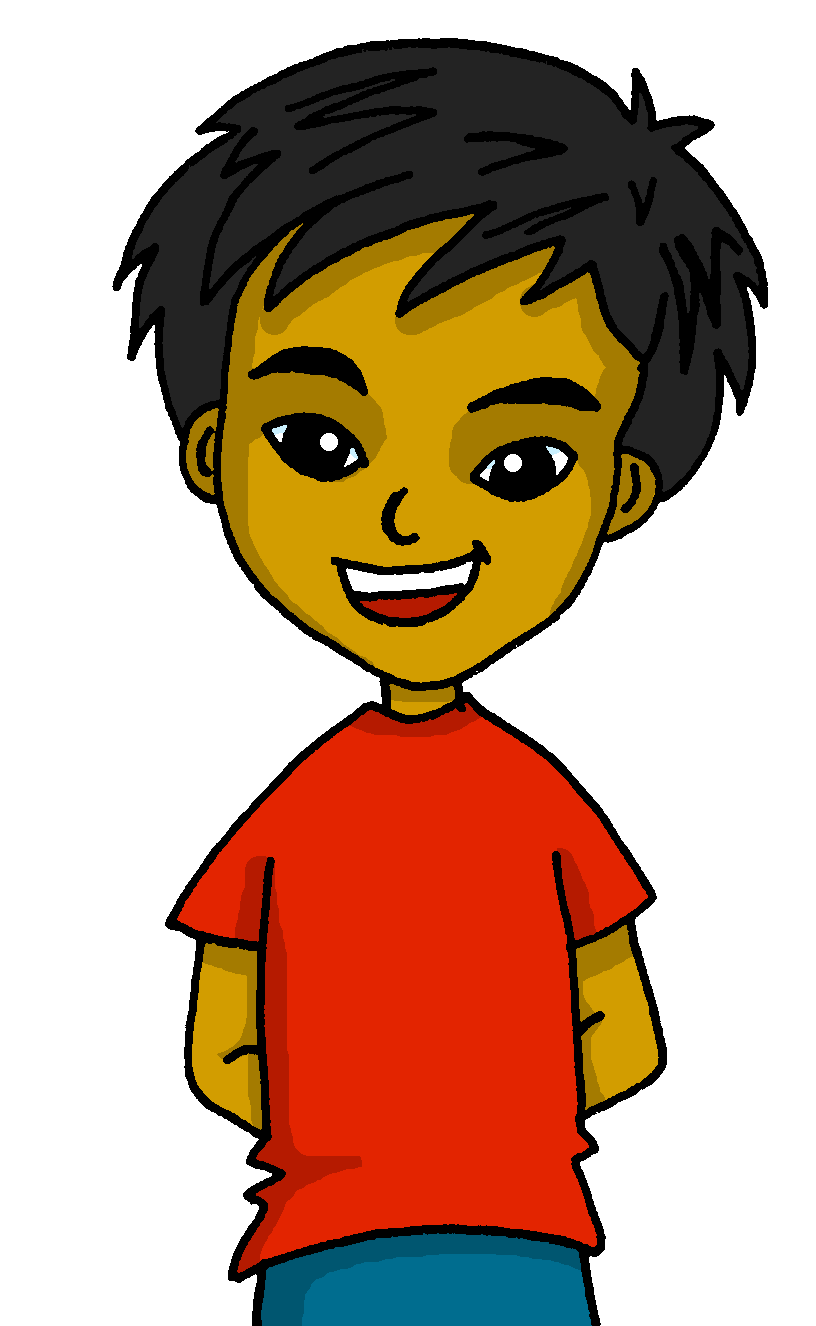 favourite
>
Describing things and people
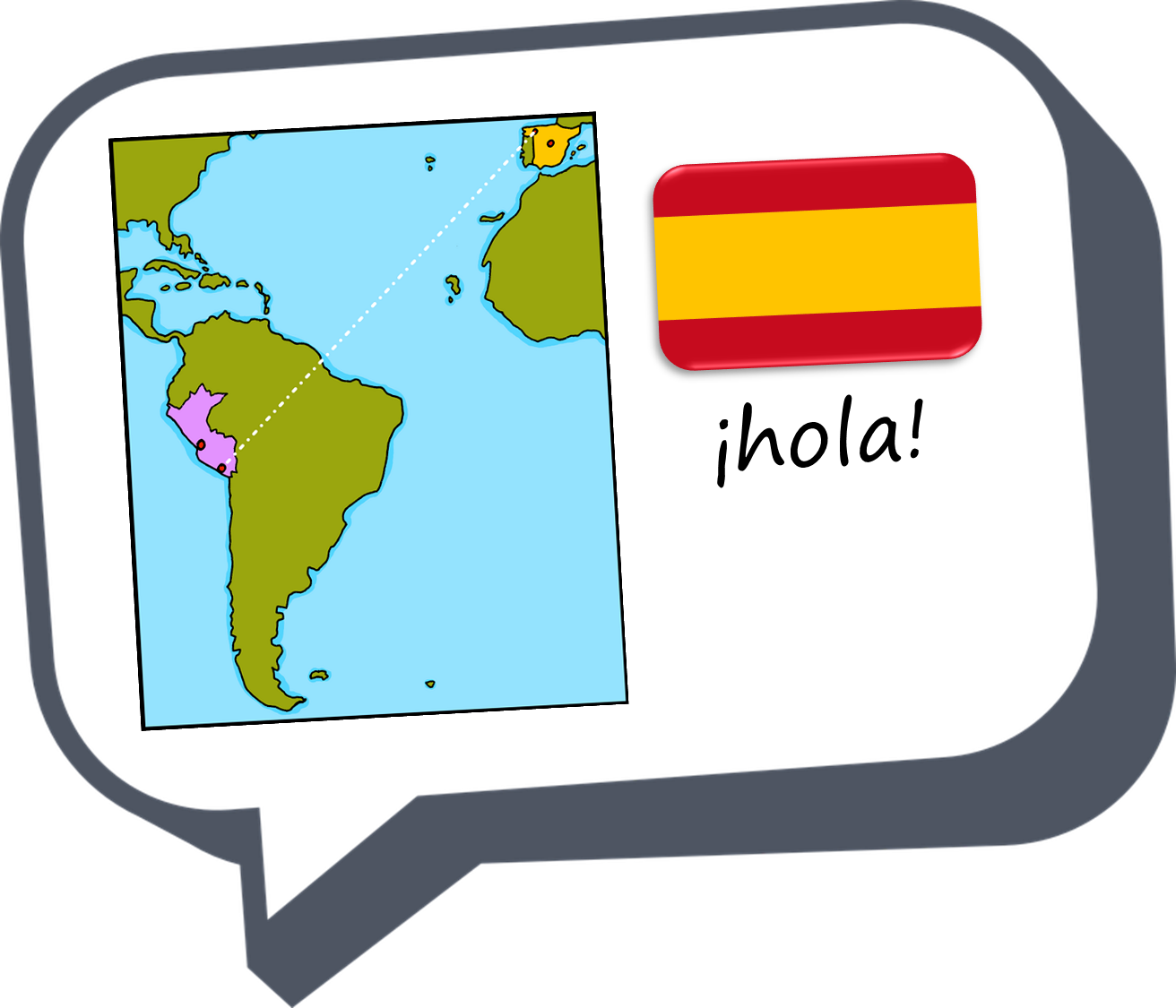 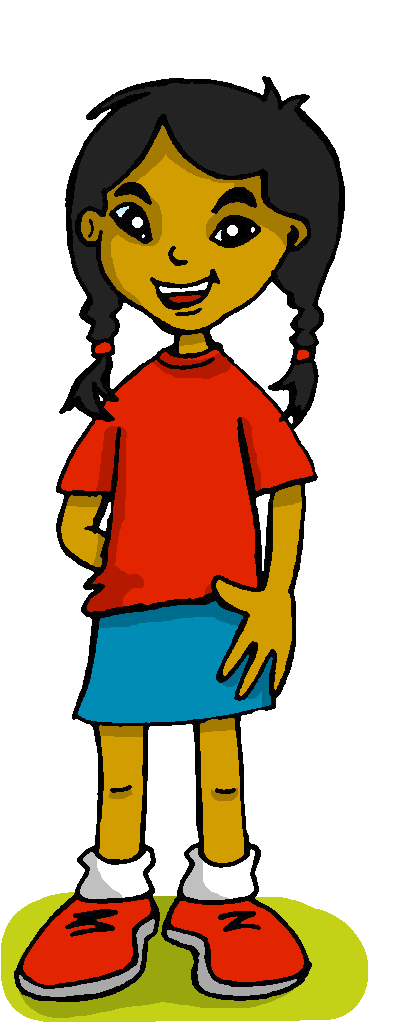 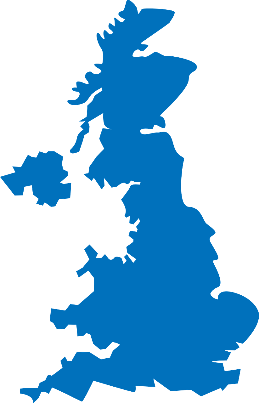 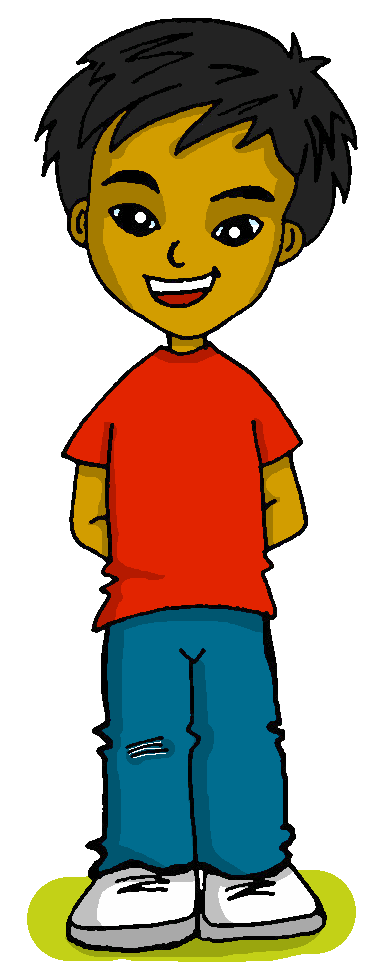 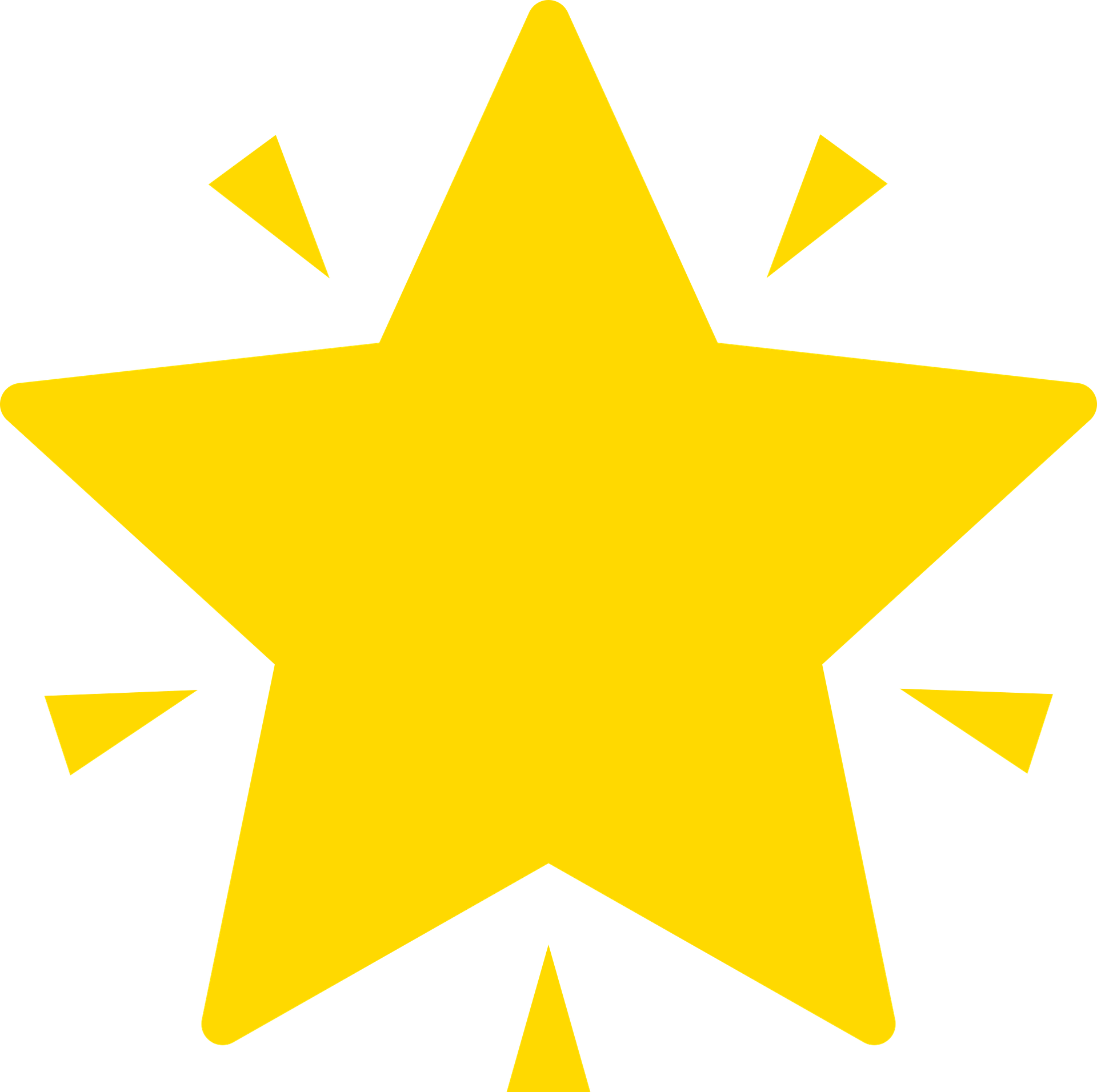 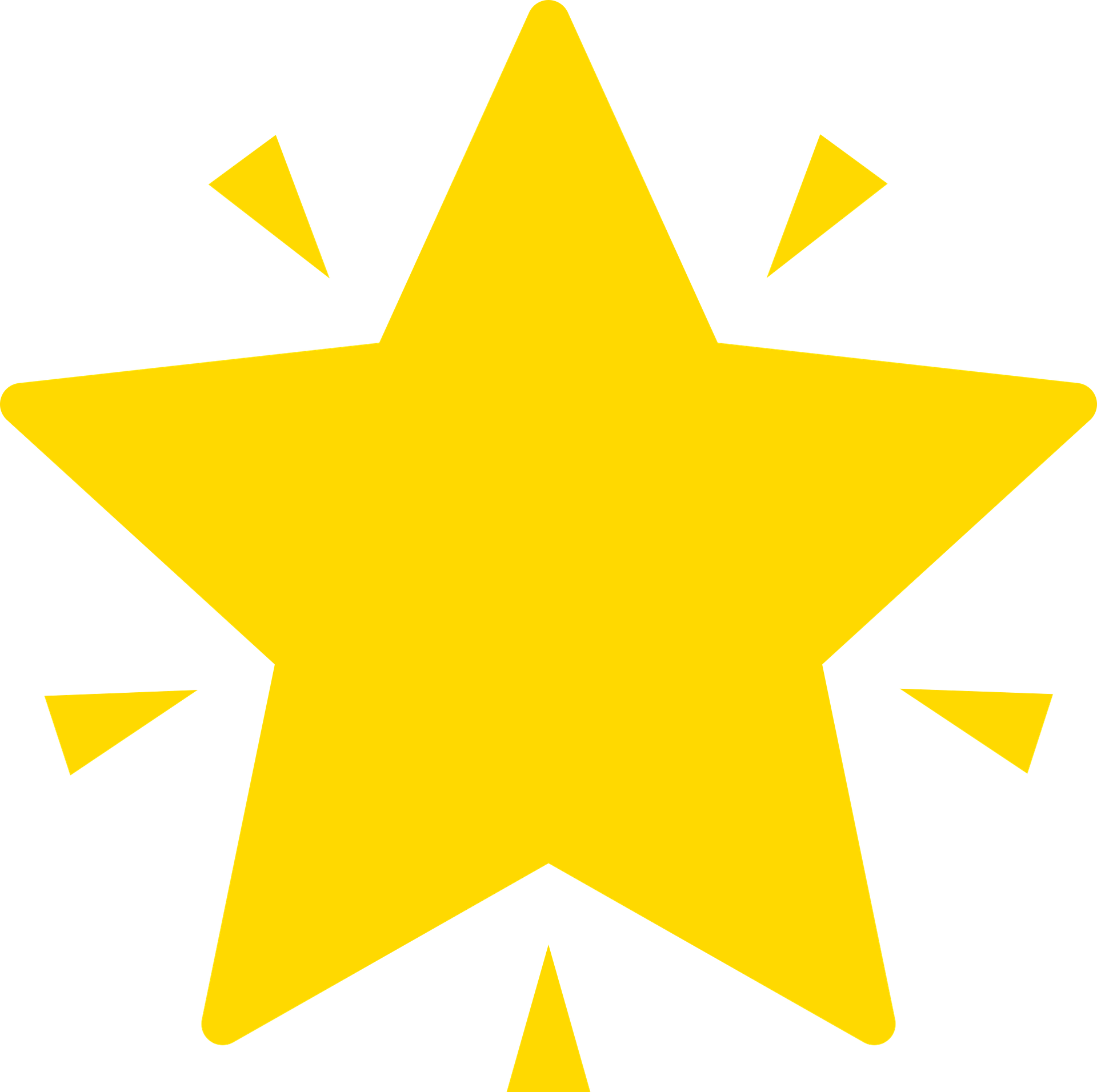 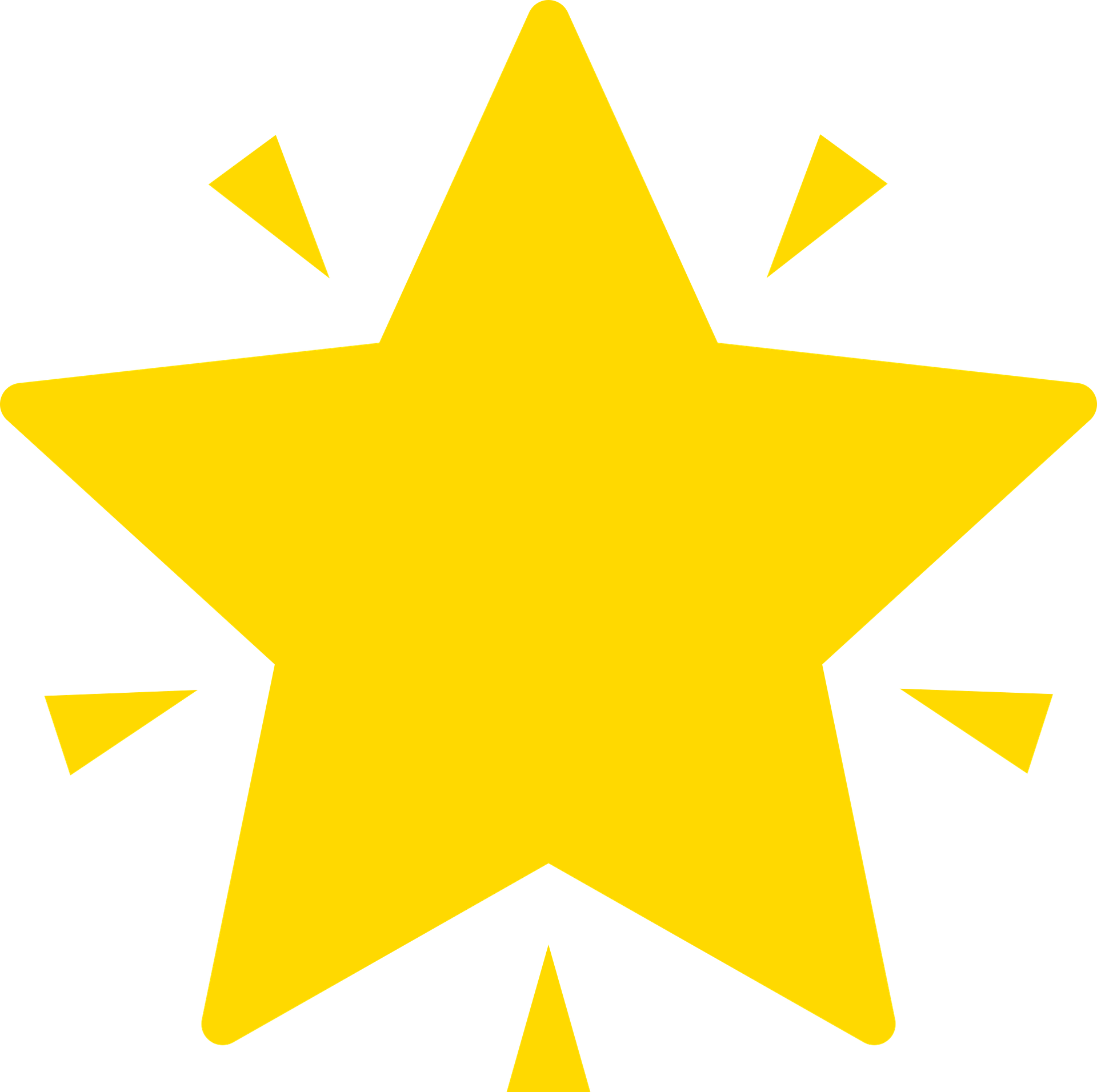 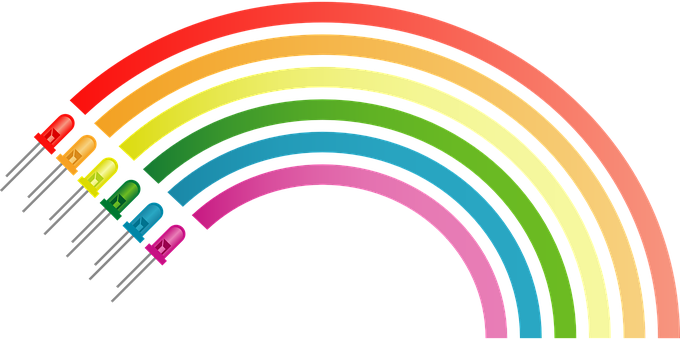 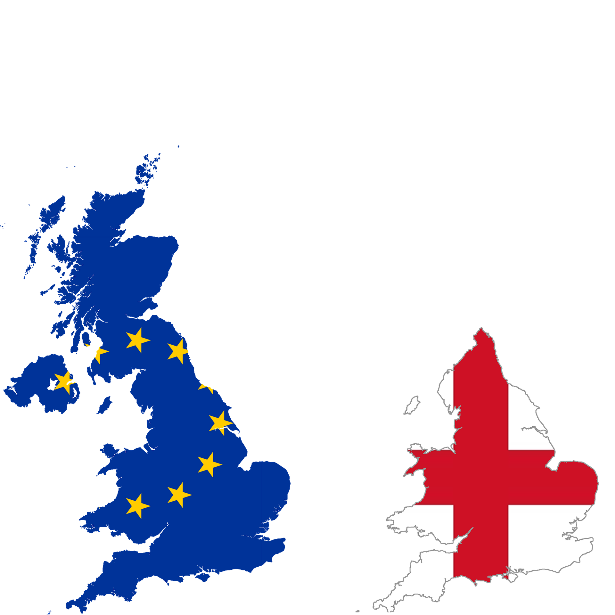 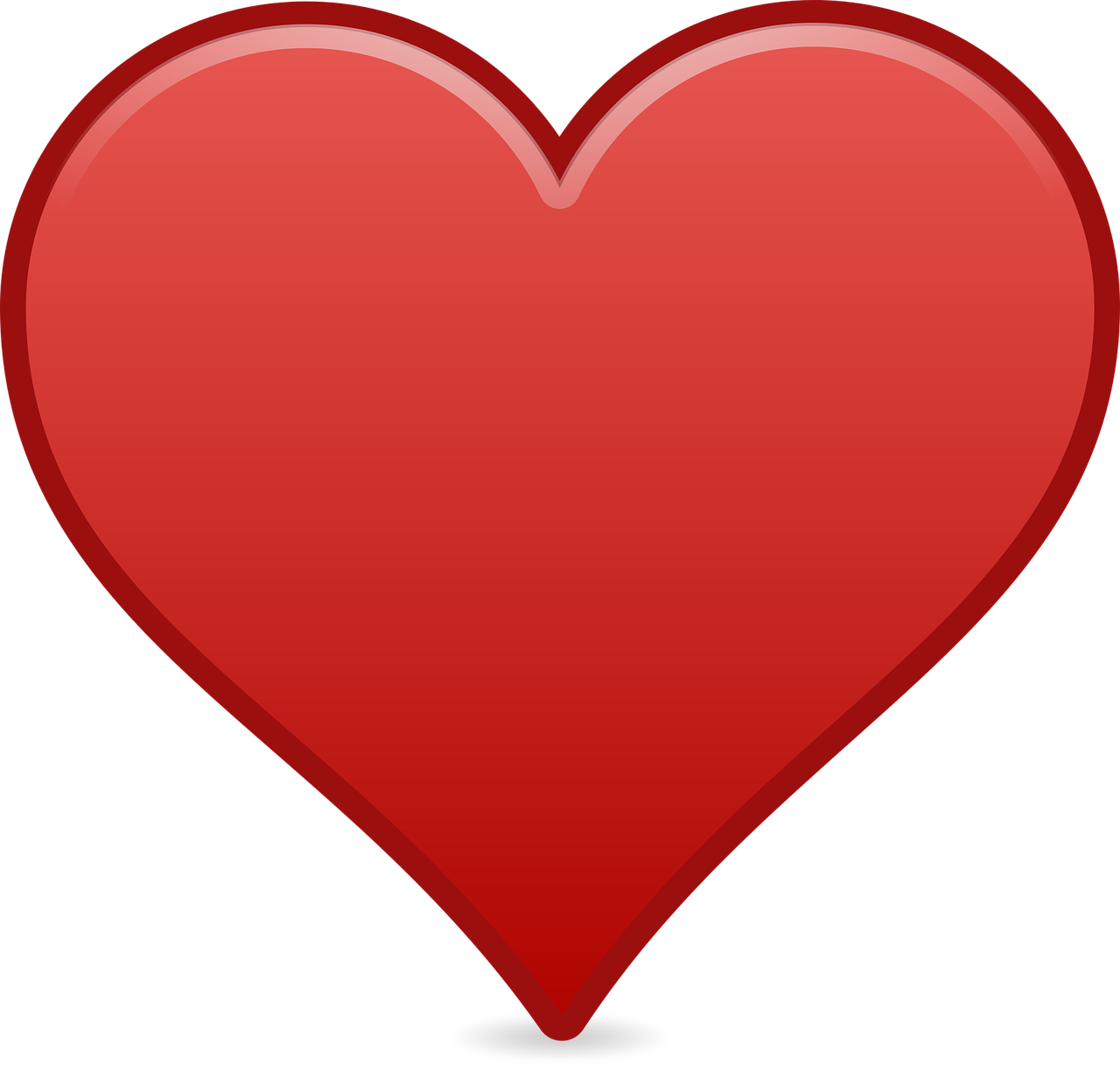 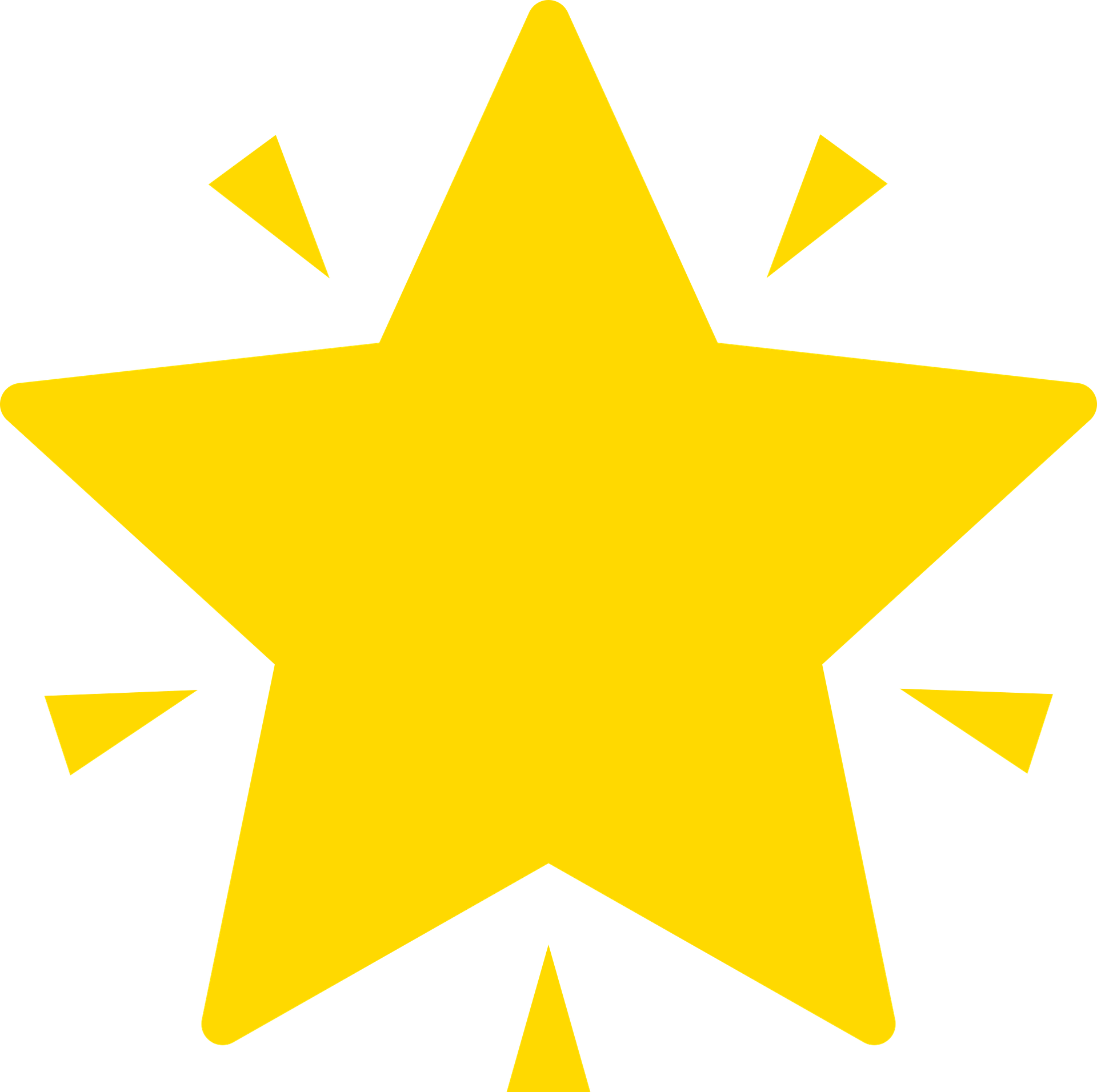 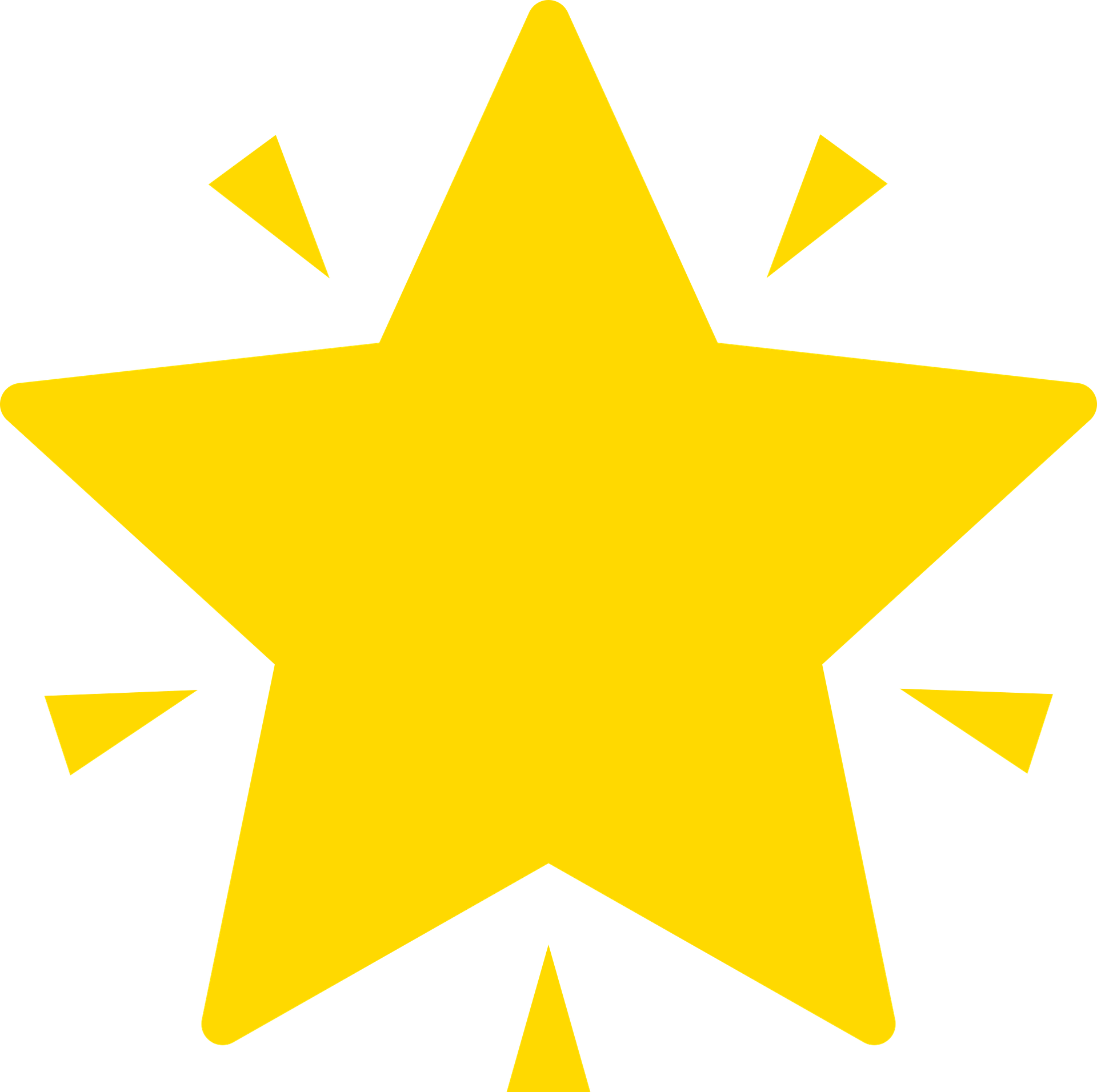 Los colores
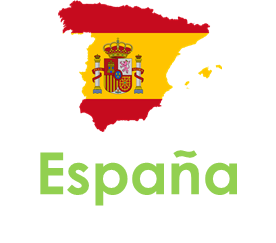 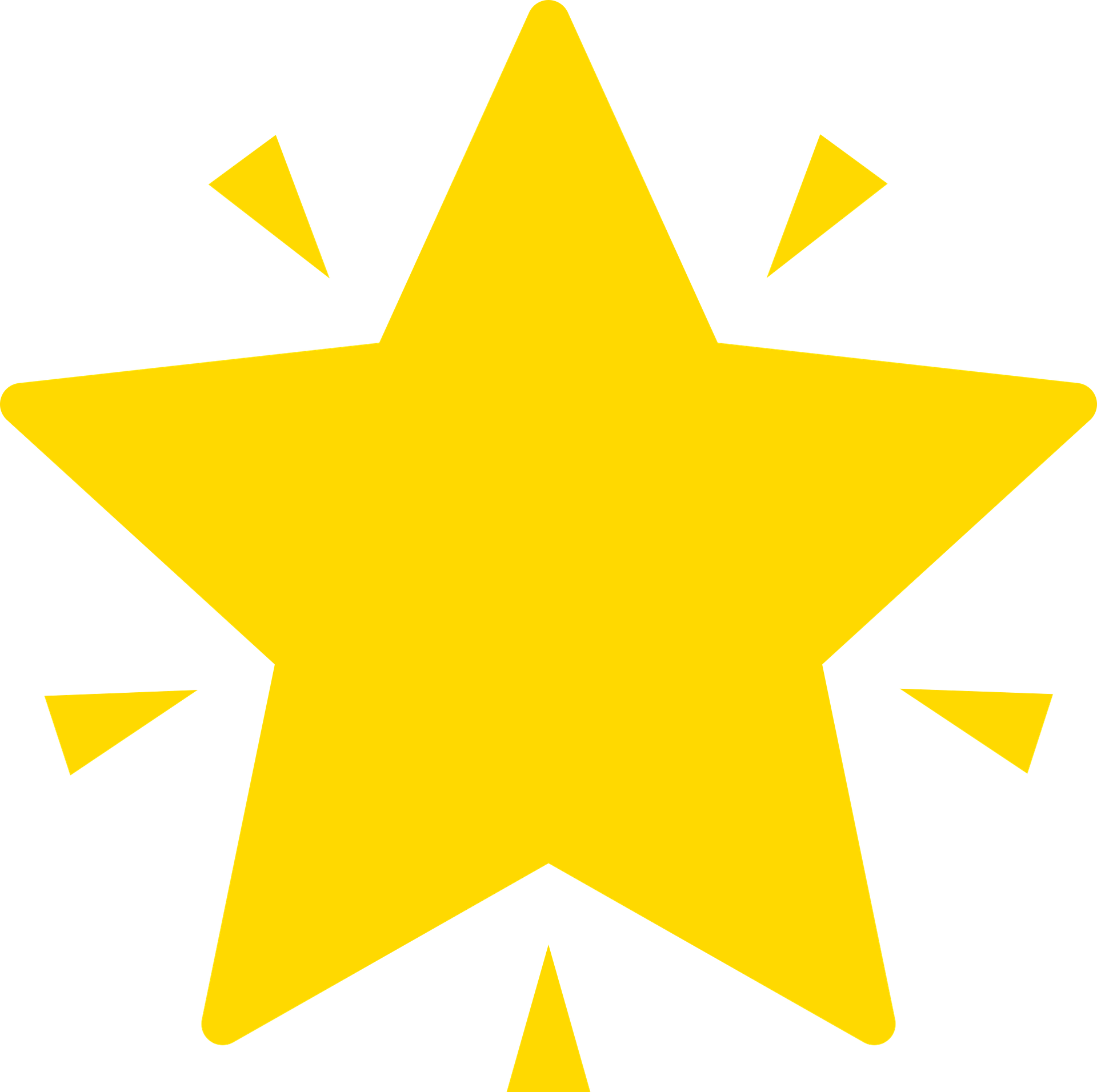 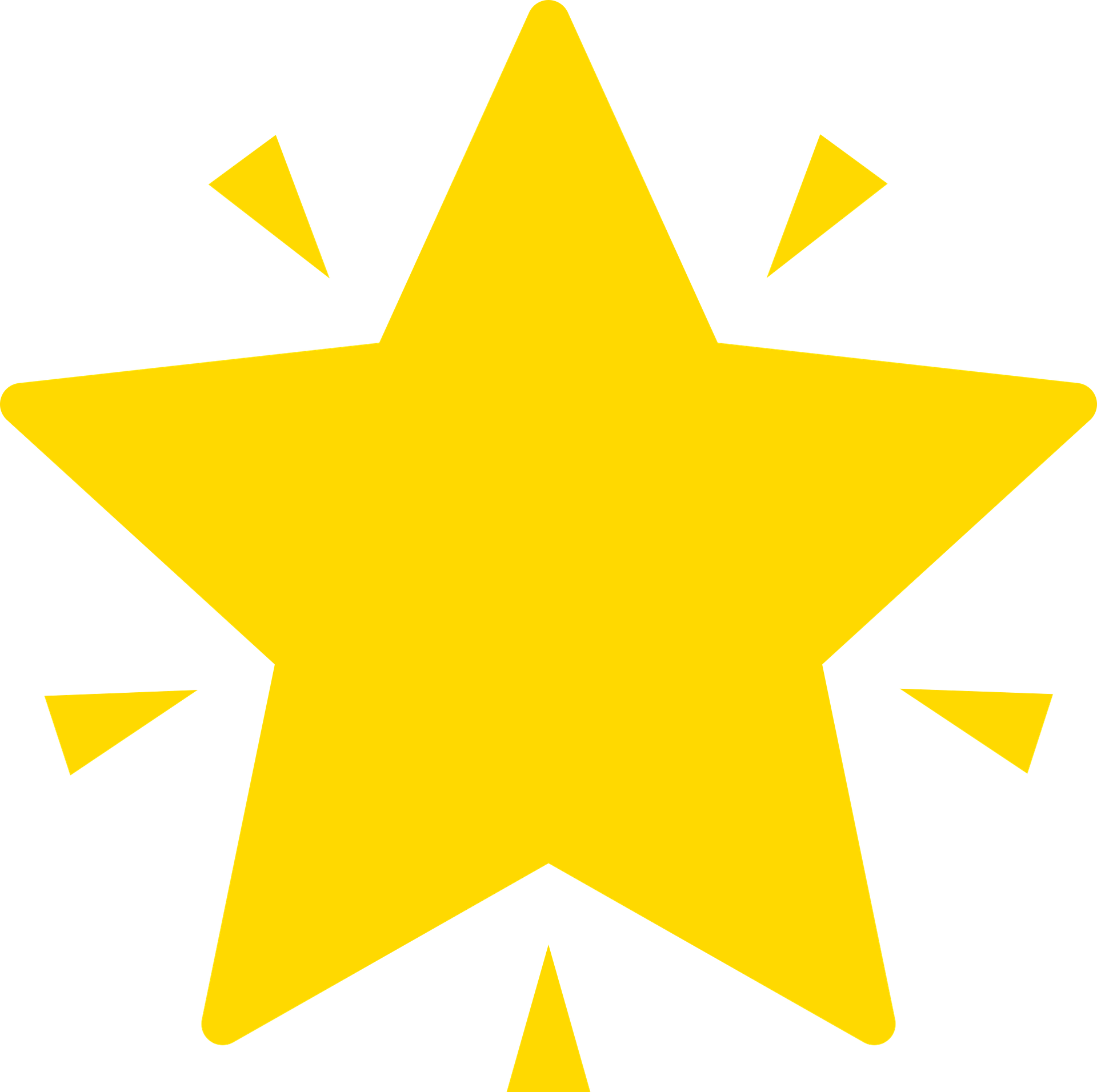 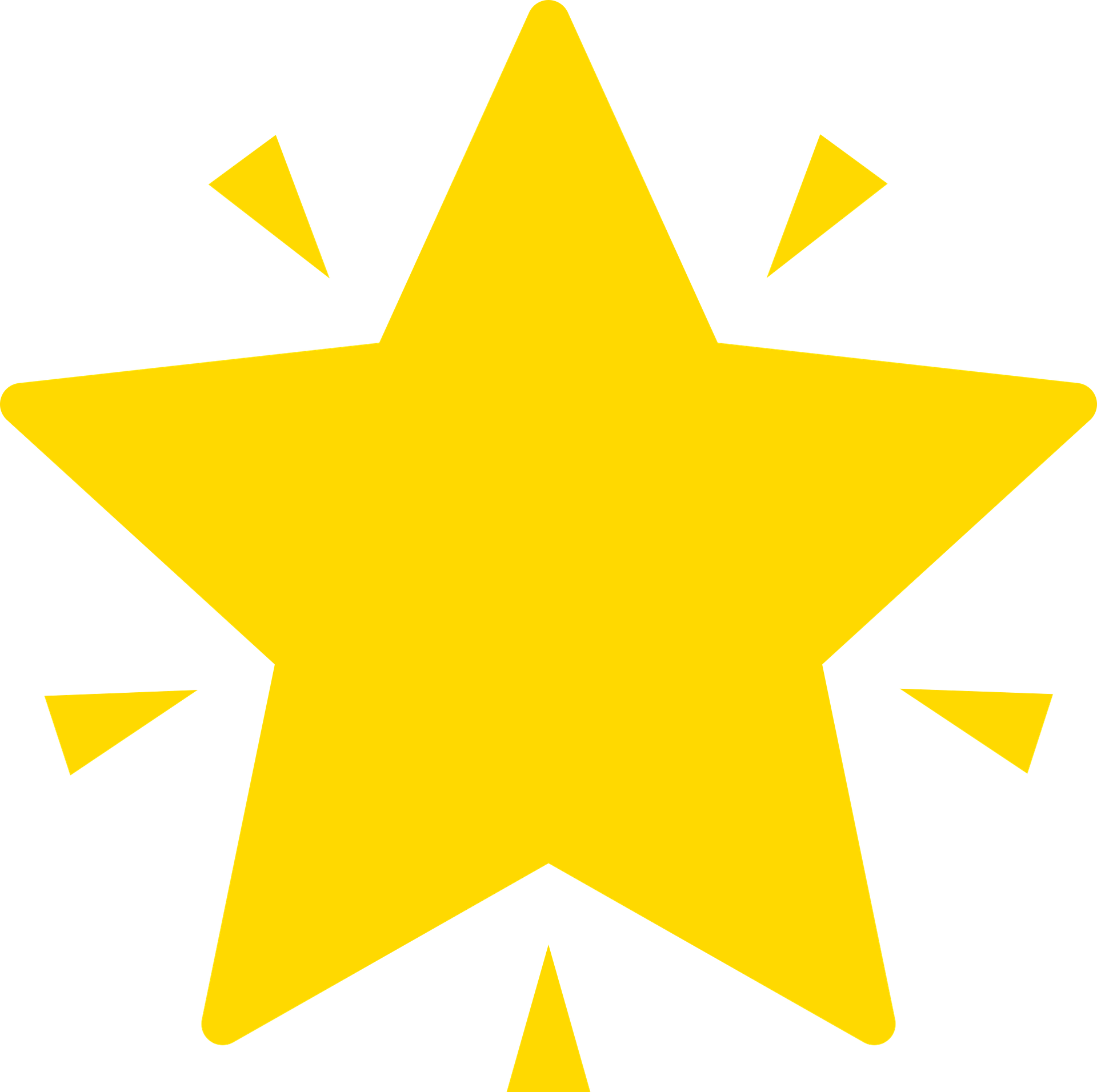 España
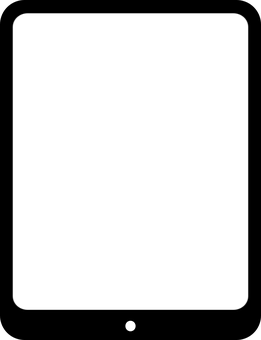 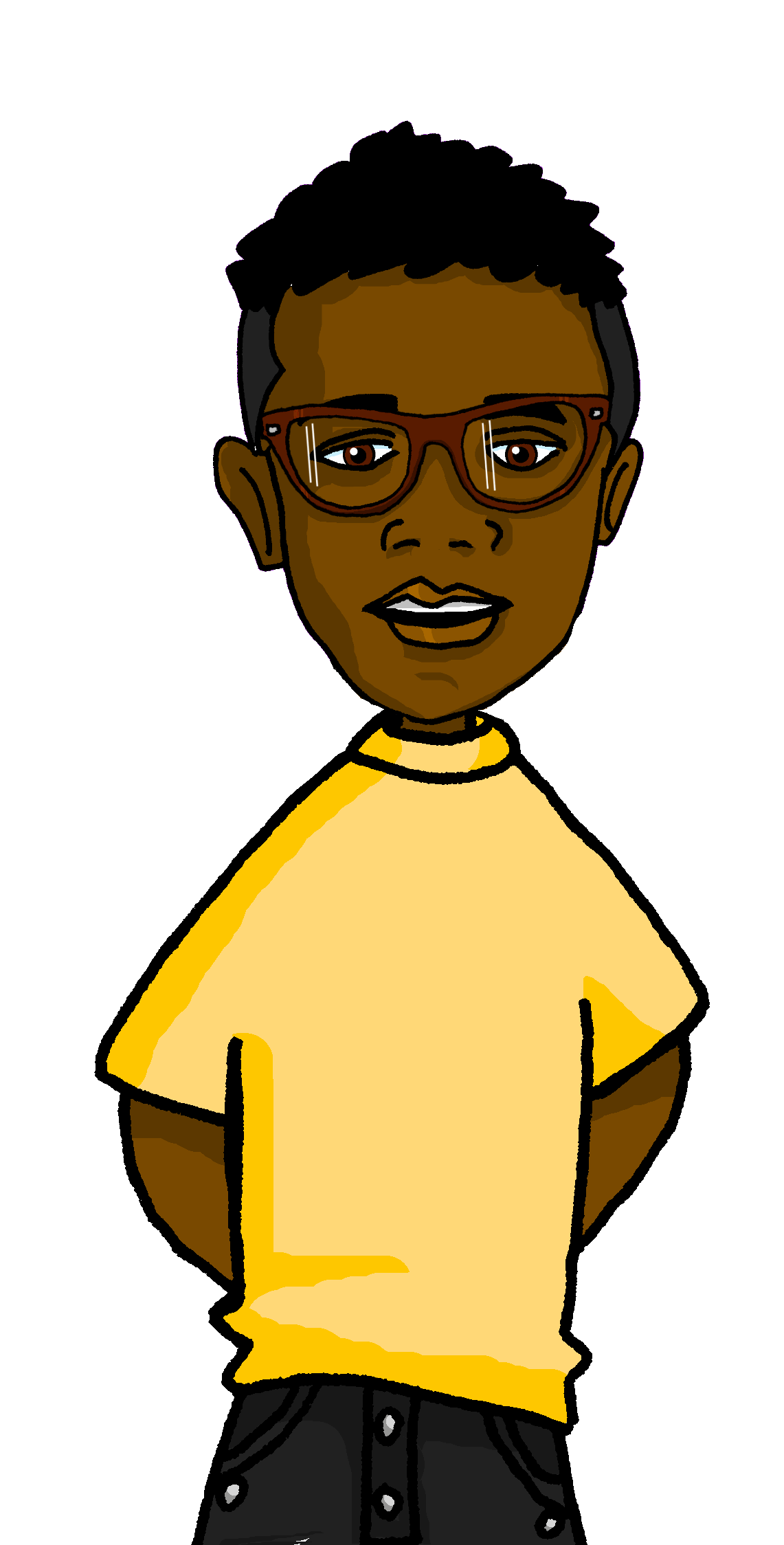 Inglaterra
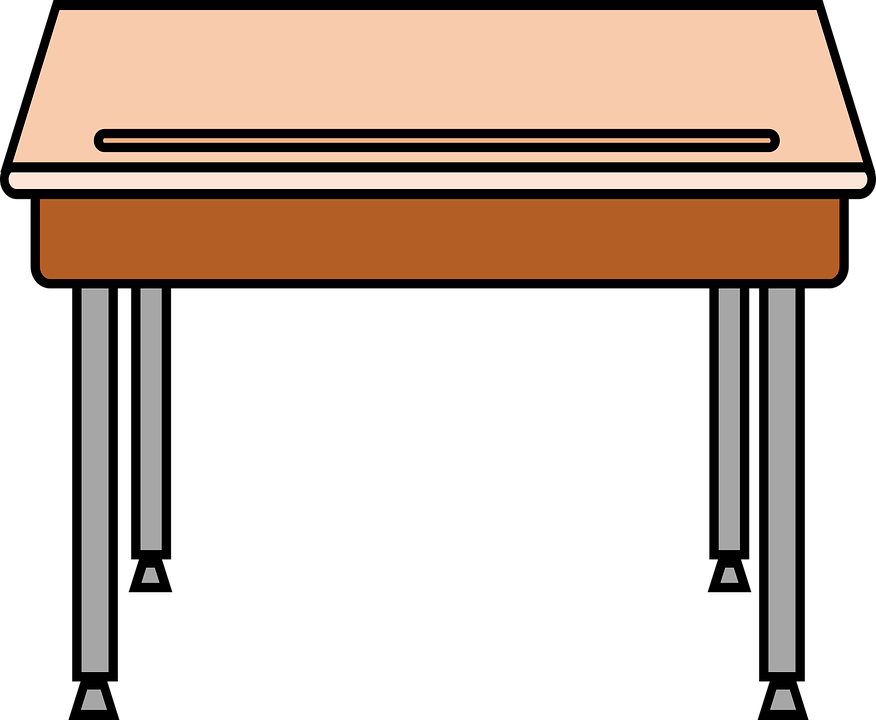 amarillo
- possessives mi, tu
- revisit SSC [ga] [go] [gu] [ge] [gi] [j]
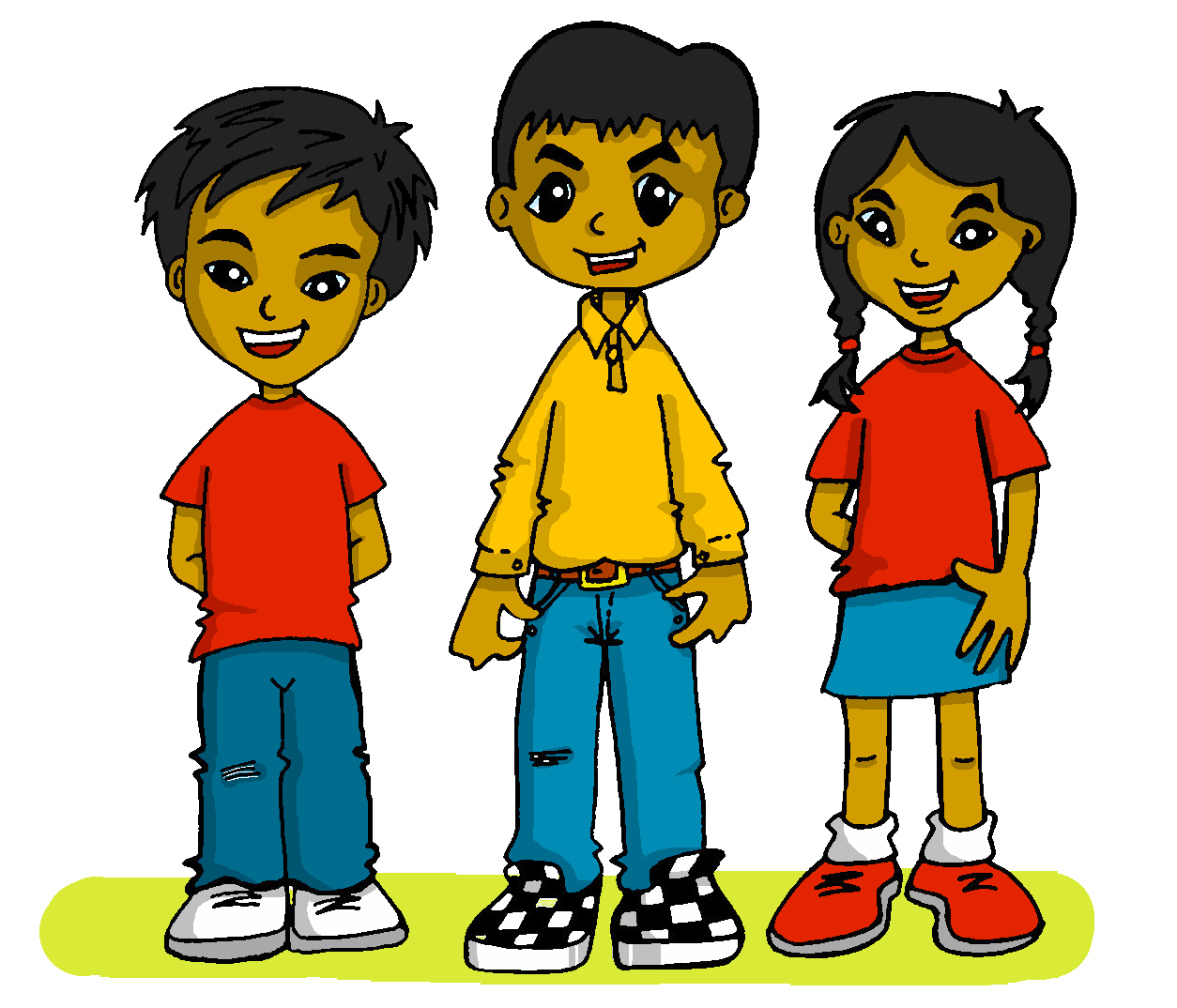 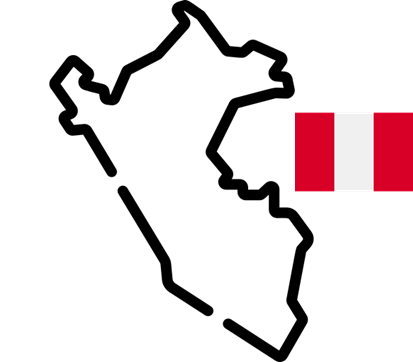 Perú
[Speaker Notes: Artwork by Steve Clarke. All additional pictures selected are available under a Creative Commons license, no attribution required.

The frequency rankings for words that occur in this PowerPoint which have been previously introduced in the resources are given in the SOW (excel document) and in the resources that first introduced and formally re-visited those words. 

For any other words that occur incidentally in this PowerPoint, frequency rankings will be provided in the notes field wherever possible.

Phonics: Revisit [ga] [go] [gu] [ge] [gi] [j]

Vocabulary: ciudad [178] color [358] fiesta [796] persona [108]  mi [37] tu [53] preferido [n/a] 
Revisit 1: alto [231] bajo [452] blanco [372] negro [307] verde [812] 
Revisit 2: aprender [428] leer [209] carta [627] noticia [859] revista [920] español [262] inglés [583]  de2 [2] 


Frequency of unknown words and cognates:
elefante [>5000] película [944]

Source: Davies, M. & Davies, K. (2018). A frequency dictionary of Spanish: Core vocabulary for learners (2nd ed.). Routledge: London]
Pilla al intruso*
el intruso – odd one out
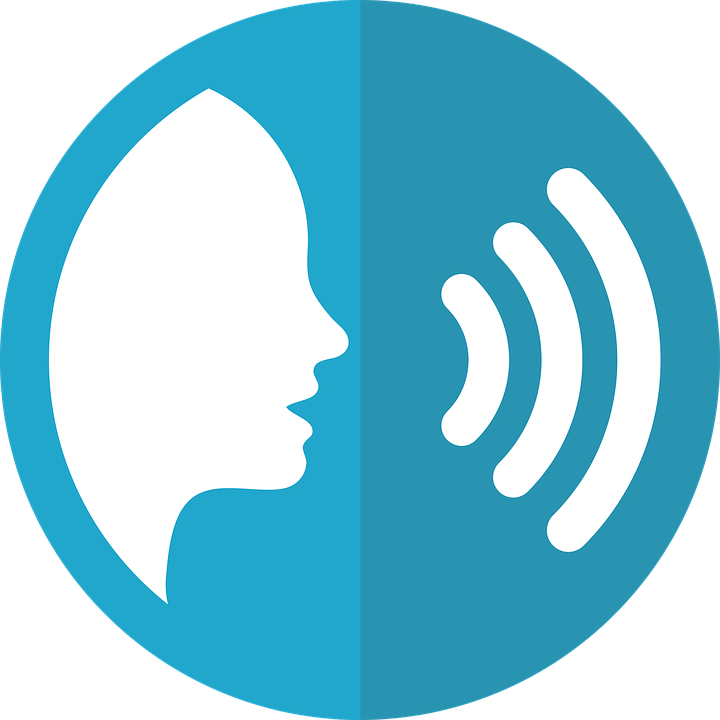 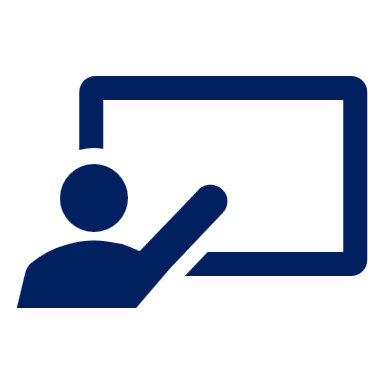 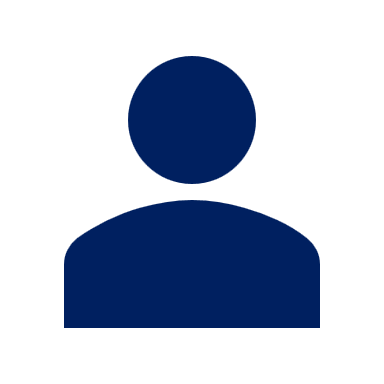 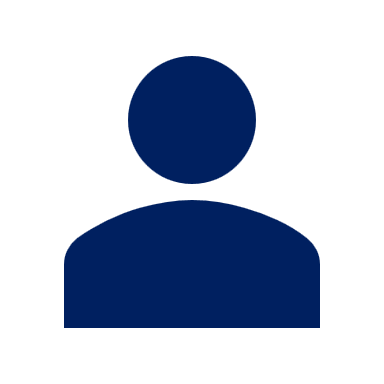 Pronuncia las palabras para tu compañero/a.
pronunciar
B
A
Él/ella identifca el intruso.
1
2
3
4
5
6
[Speaker Notes: Timing: 5 minutes

Aim: To revisit SSC [ga] [go] [gu] [ge] [gi] [j]

Procedure:
Introduce the task. Explain that pupil B will turn away from the board, pupil A will pronounce 3 x words and B has to identify the odd one out – the one that has a different [g] sound from the other two.
Pupil Bs turn away. Click for the table of words. 
Pupil As pronounce the words.  Pupils Bs write down the one they think is the odd one out for all three sets.
Pupil Bs turn back to face the board and the teacher elicits the responses and clicks to confirm.
Repeat steps 2 – 4 with Pupil As.


Frequency of unknown words and cognates:
colegio [628] elegante [2742] genial [2890] gemelo [>5000] imagen [384] gris [1751] luego [150] organizar [144] tortuga [>5000] genio [2965]

Source: Davies, M. & Davies, K. (2018). A frequency dictionary of Spanish: Core vocabulary for learners (2nd ed.). Routledge: London]
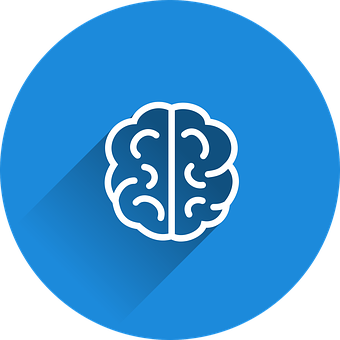 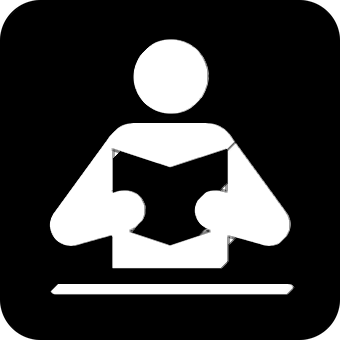 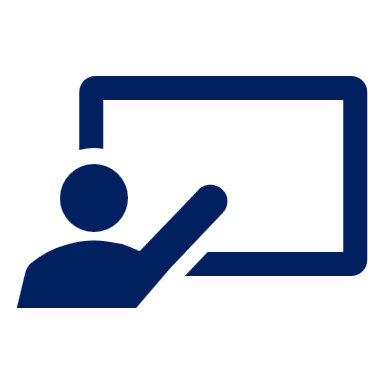 Quique ayuda a Max con el vocabulario.
leer
palabras
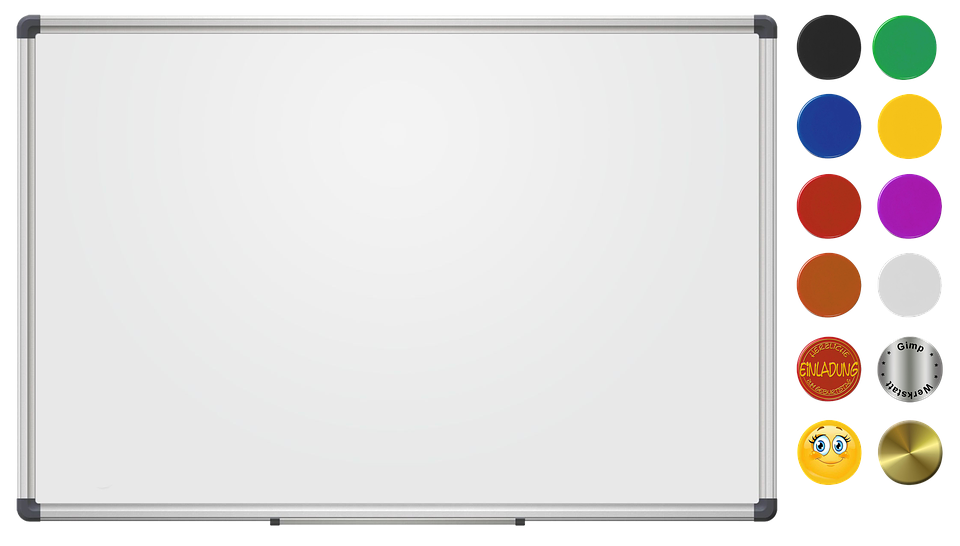 00
00
00
00
00
00
00
00
_ _   c_ _ _ _  
colour
_ _    l_ _ _ _
book
_ _
your
_ _ 
my
p_ _ f _ _ _ _ _
preferred (m)
p_ _ f _ _ _ _ _
preferred (f)
_ _   f_ _ _ _ _
party / holiday
_ _    p_ _ _ _ _ _
person
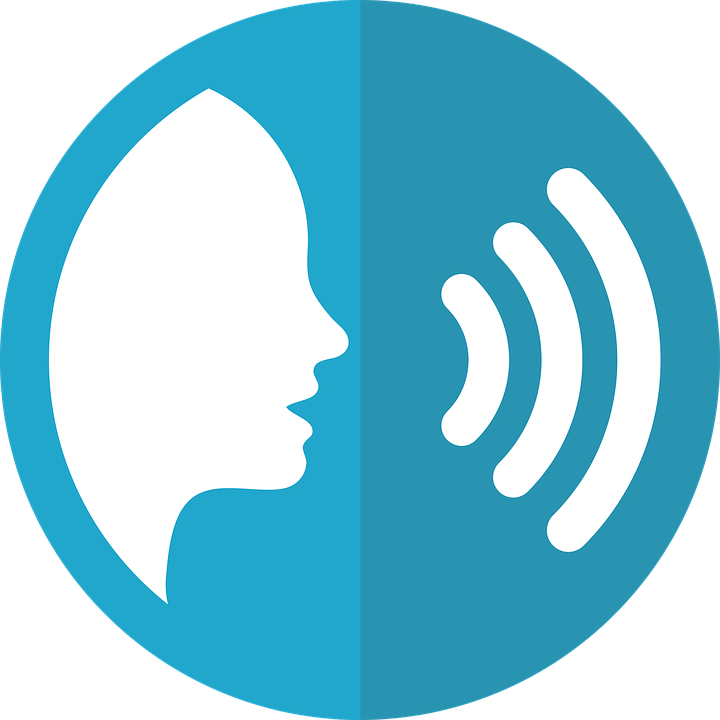 el libro
la fiesta
preferida
la persona
mi 
tu
preferido
el color
hablar
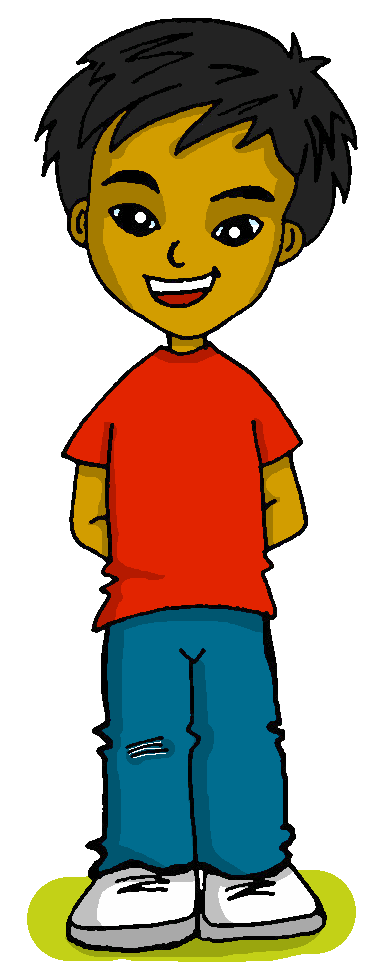 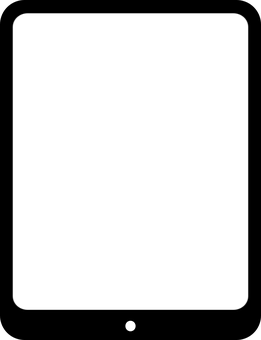 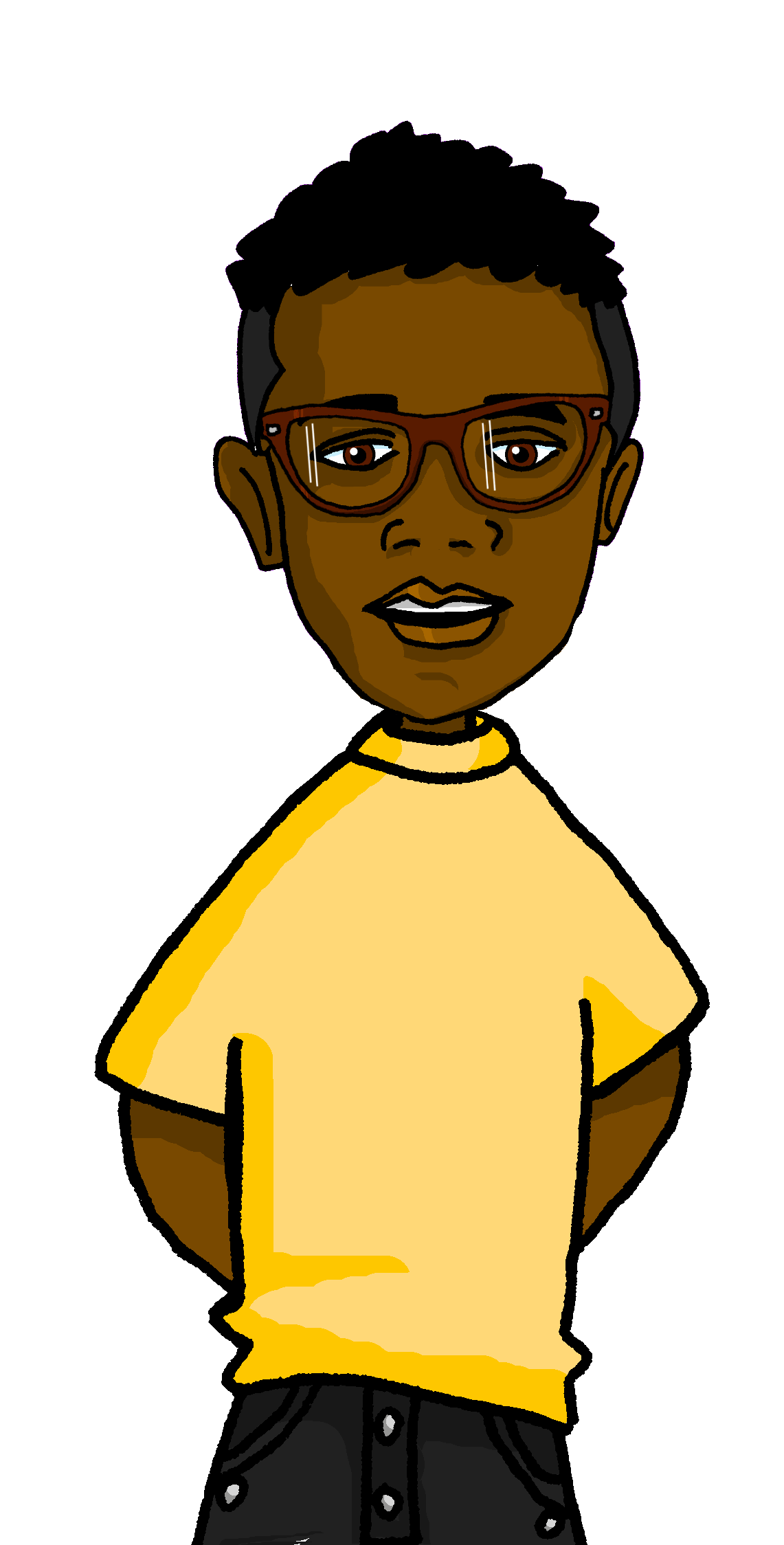 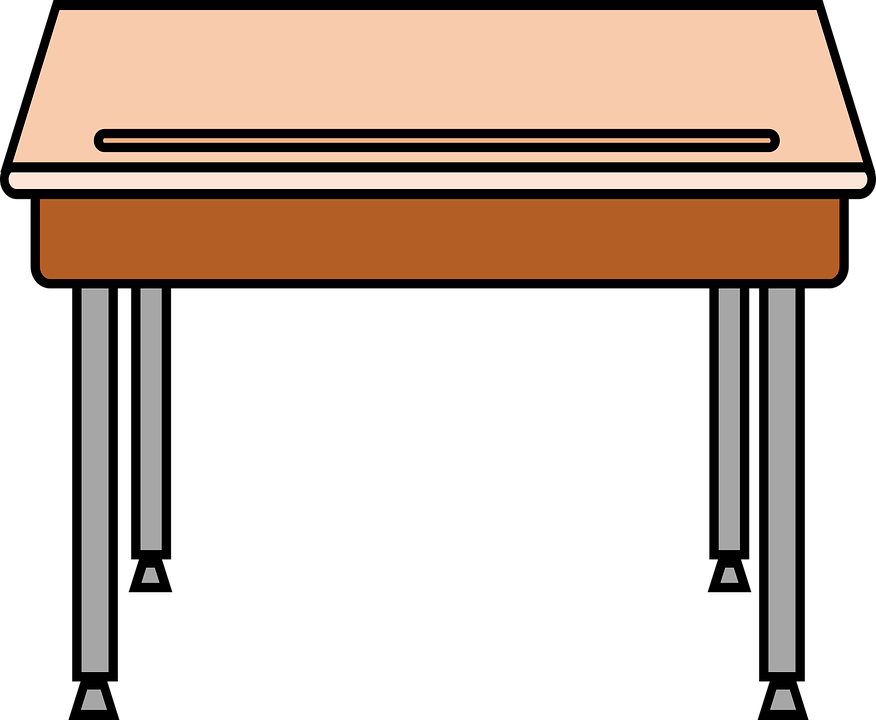 [Speaker Notes: Timing: 5 minutes [2 slides] 1/2

Aim: to revisit vocabulary from term 2 and introduce 4 items of vocabulary (color, preferido, persona, preferido)

Procedure:1. Pupils either work in pairs or chorally as a class, reading the Spanish words out loud.
2. Click to start the animation sequence. 
3. Pupils call out the Spanish & English (e.g. colour – el color) before the flashcard disappears. 
NB. Teacher can do another round to check comprehension, eliciting English meaning of the words on the board (i.e. ¿’Qué es el libro en inglés?), before moving to next slide.

Note: Each flashcard animation sequence is started on a mouse click.]
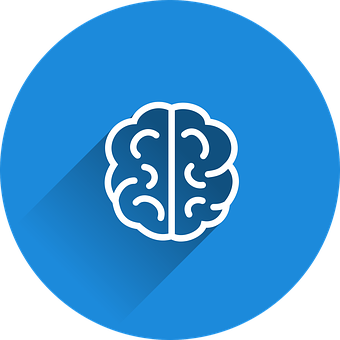 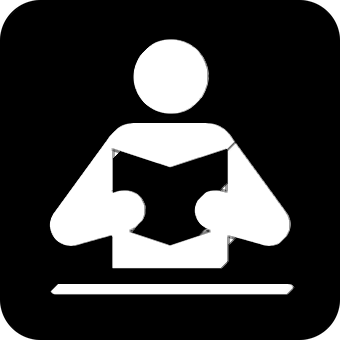 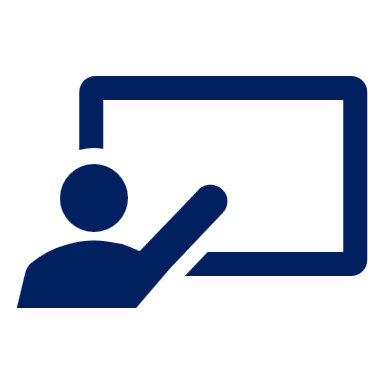 Quique ayuda a Max con el vocabulario.
leer
palabras
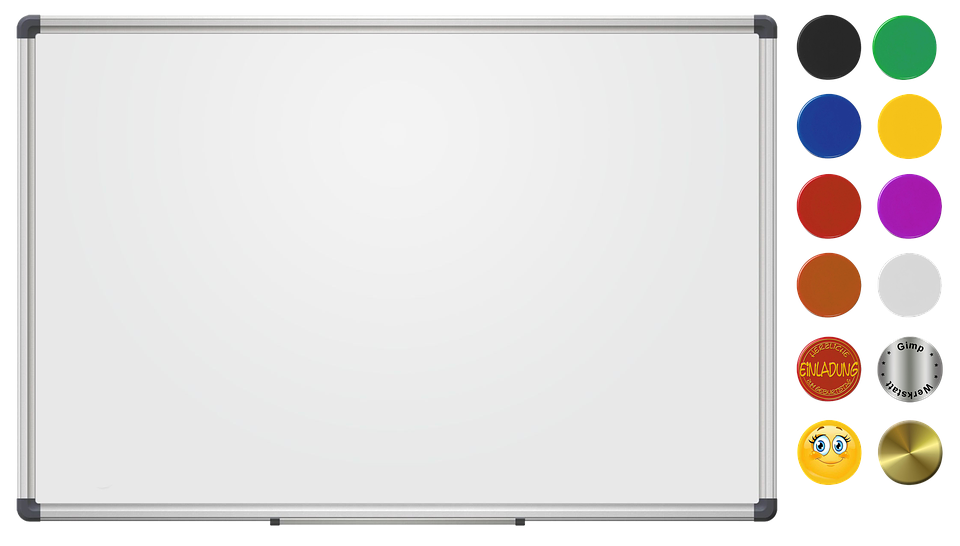 00
00
00
00
00
00
00
00
_ _   c_ _ _ _  
colour
_ _    l_ _ _ _
book
_ _
your
_ _ 
my
p_ _ f _ _ _ _ _
preferred (m)
p_ _ f _ _ _ _ _
preferred (f)
_ _   f_ _ _ _ _
party / holiday
_ _    p_ _ _ _ _ _
person
el color
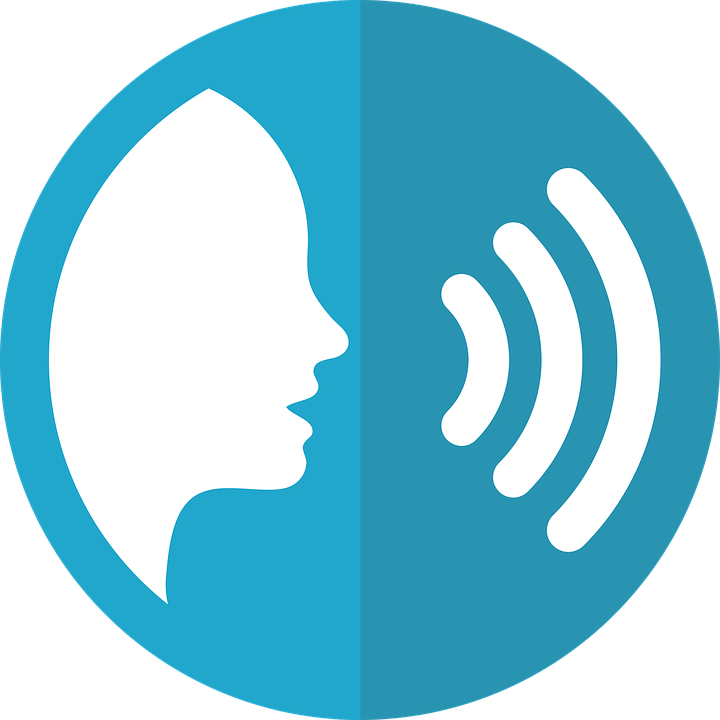 tu
la fiesta
mi
hablar
la persona
el libro
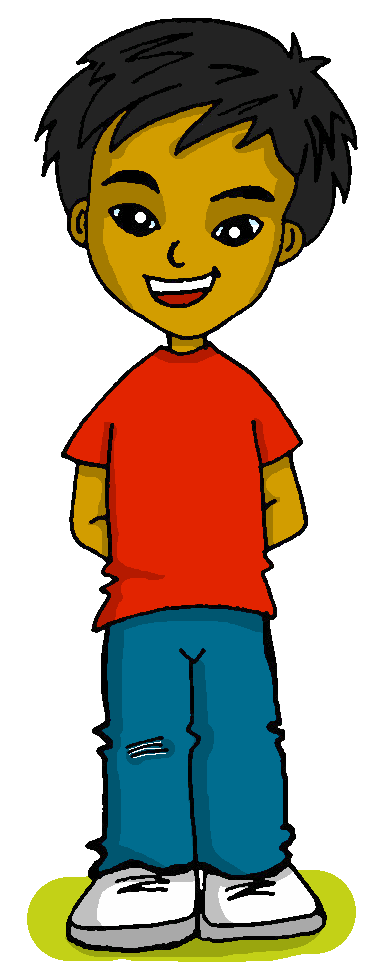 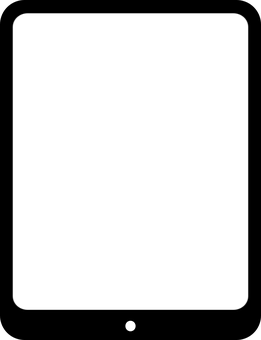 preferido
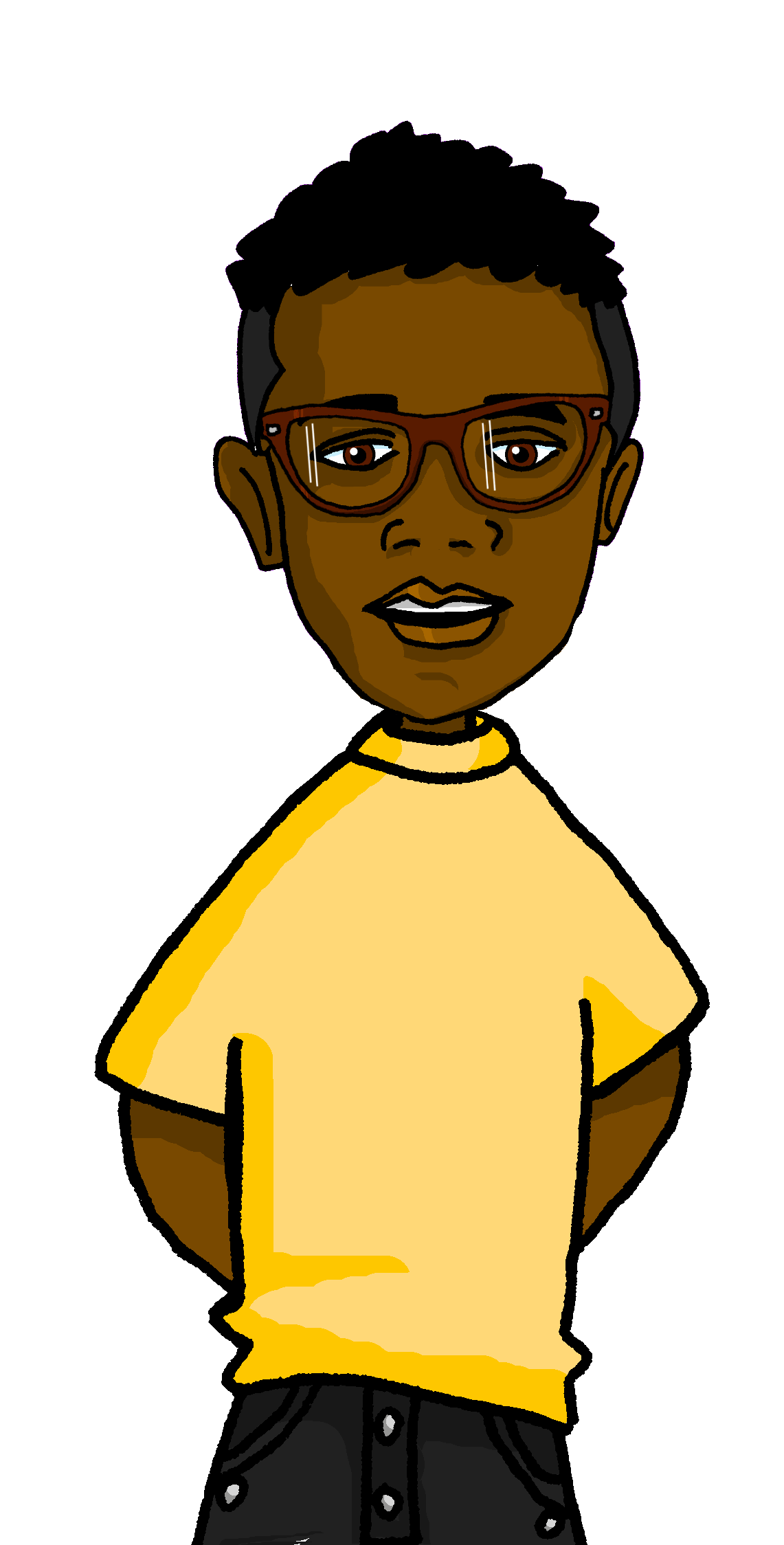 preferida
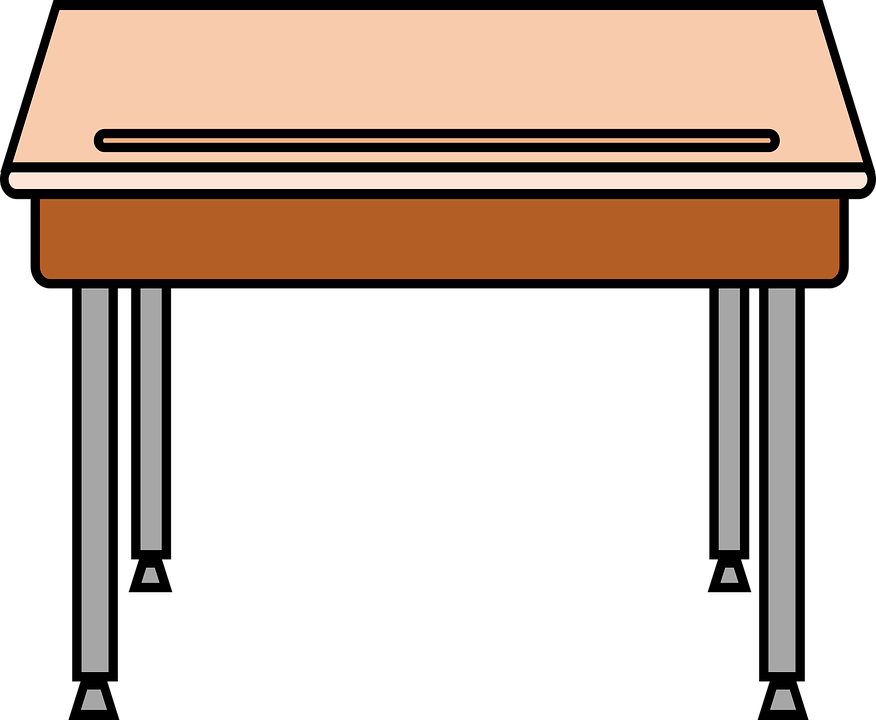 [Speaker Notes: [2/2]

Procedure:1. Pupils either work in pairs or chorally as a class, saying the Spanish words out loud, using the hints in the flashcard(s). 
2. Click to start the animation sequence. 
3. Pupils call out the Spanish & English (e.g. person – la persona) before the flashcard disappears. The Spanish words appears on the board after the flashcards has disappeared completely. 

Note: Each flashcard animation sequence is started on a mouse click.]
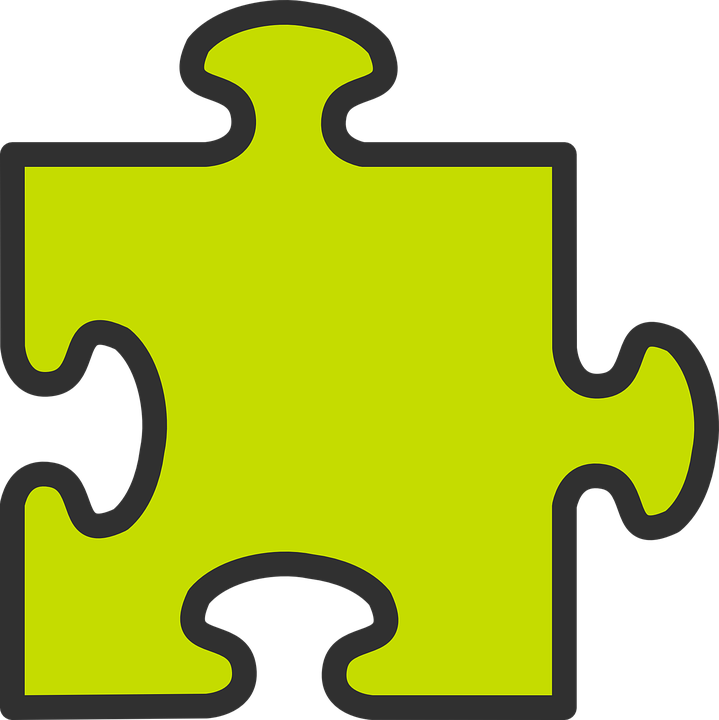 Possessive adjectives
[mi (my) | tu (your)]
To say ‘my’ in Spanish before a singular noun use mi.
To say ‘your’ in Spanish before a singular noun use tu.
It doesn’t matter if the noun is masculine or feminine.
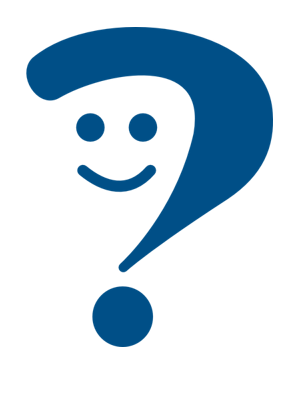 Mi cama es cómoda.
My bed is comfortable.
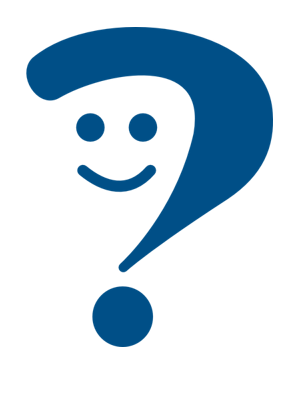 Your friend is important.
Tu amigo es importante.
Remember! Tú (with an accent) means ‘you’.
[Speaker Notes: Timing: 2 minutes

Aim: to introduce singular possessive adjectives ‘mi’ and ‘tu’.

Procedure:
Click through the animations to present the information.
Elicit English translations for the Spanish examples given.]
Quique and Max talk about their things.
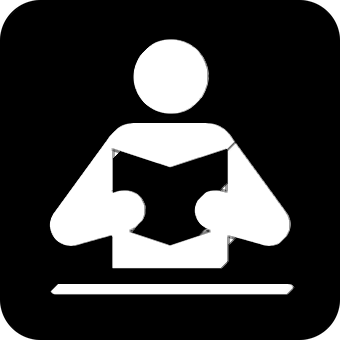 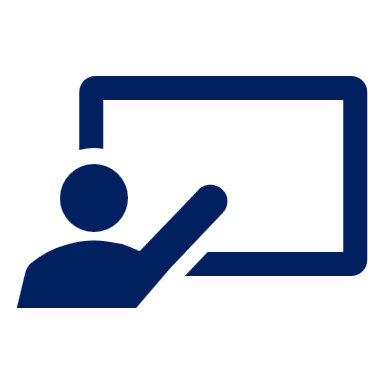 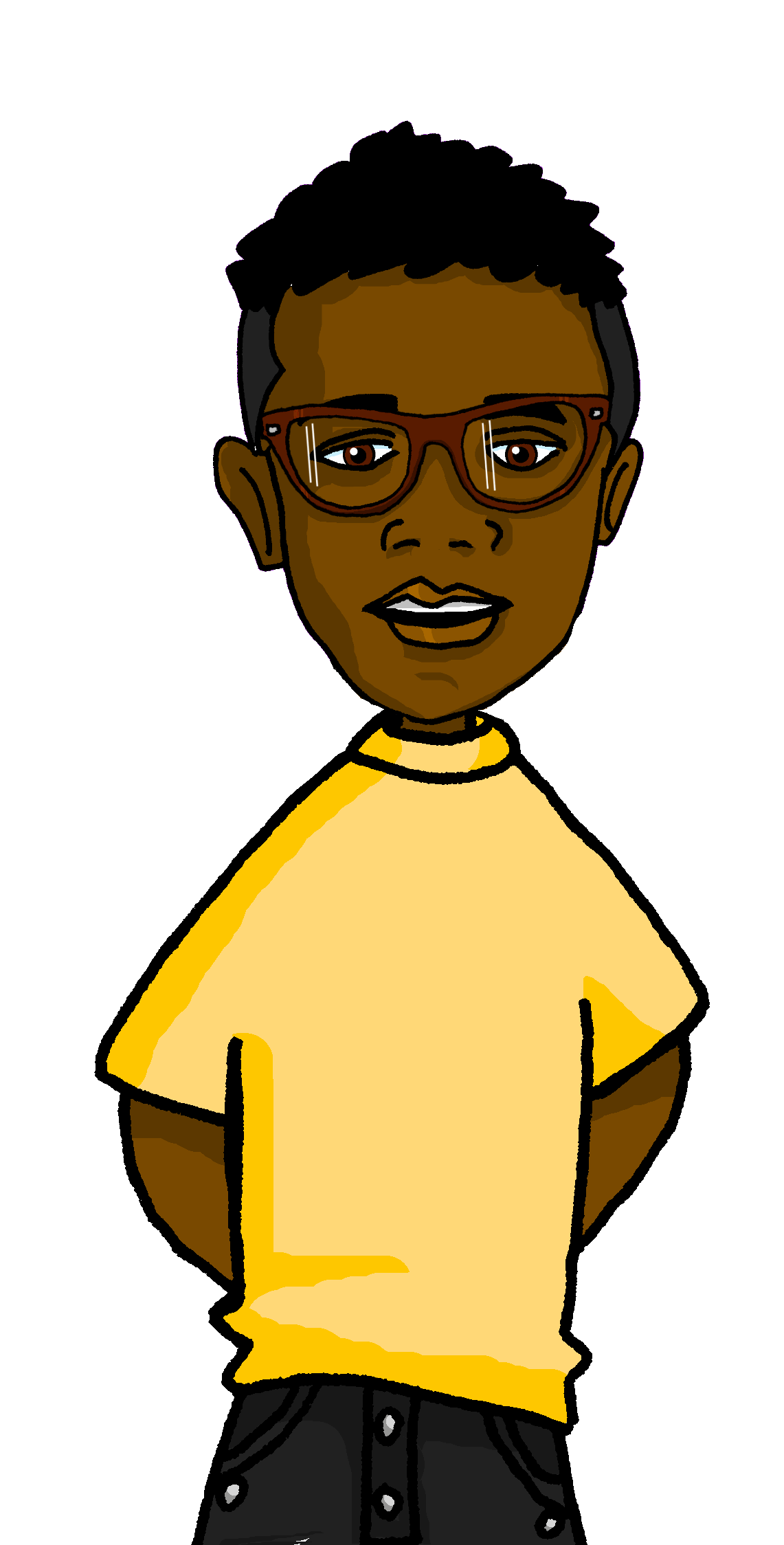 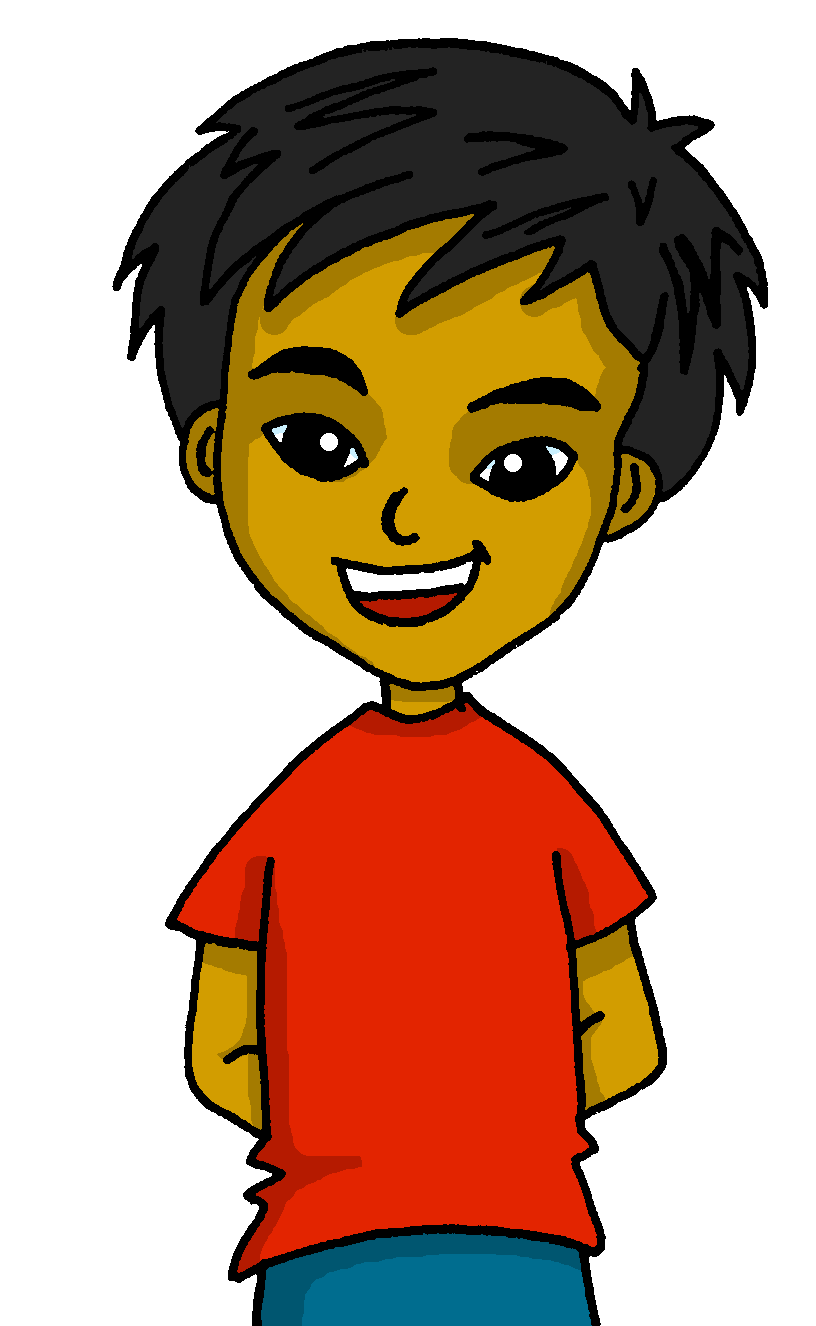 Lee las frases. ¿Es Quique (my) o Max (your)?
leer
¿Qué es? ¿Cómo es?
1
2
3
4
5
6
7
8
[Speaker Notes: Timing: 8 minutes

Aim: to practise understanding the new grammar features ‘mi’ and ‘tu’ (reading activity). Attention to the meaning of the vocabulary is also needed to complete the second and third columns. 

Procedure:
Do the example with pupils to model the first part of the task. Read the sentence and work out if it refers to ‘Quique’ (my) or ‘Max’ (your). 
Pupils then do items 1-7.
Teacher elicits answers ‘Quique’ or Max’ and clicks to reveal.
Pupils then complete the remaining two columns with the object and the description of it (adjective). 
Click to reveal answers one by one.]
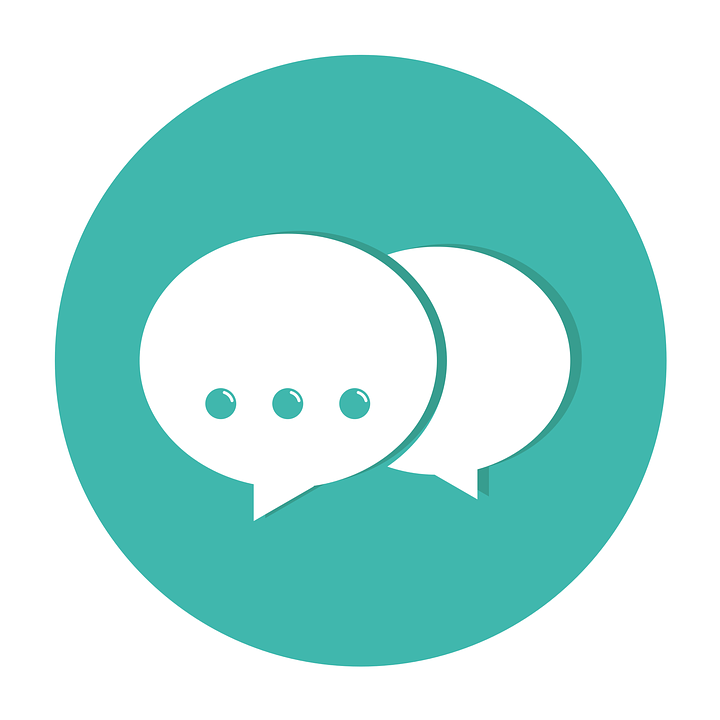 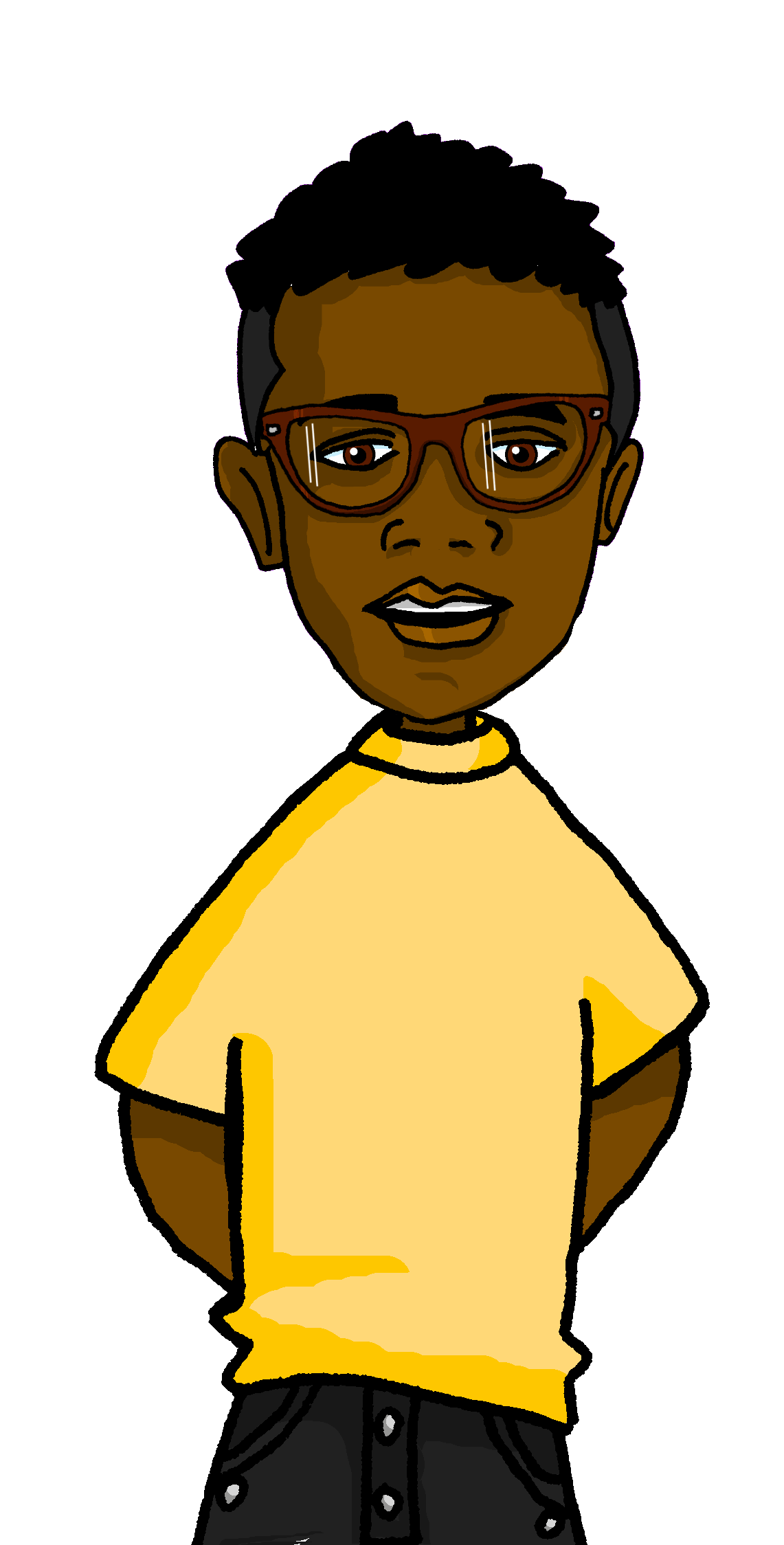 La ciudad preferida de Max es Barcelona.  
Y tú, ¿tu ciudad preferida es Barcelona?
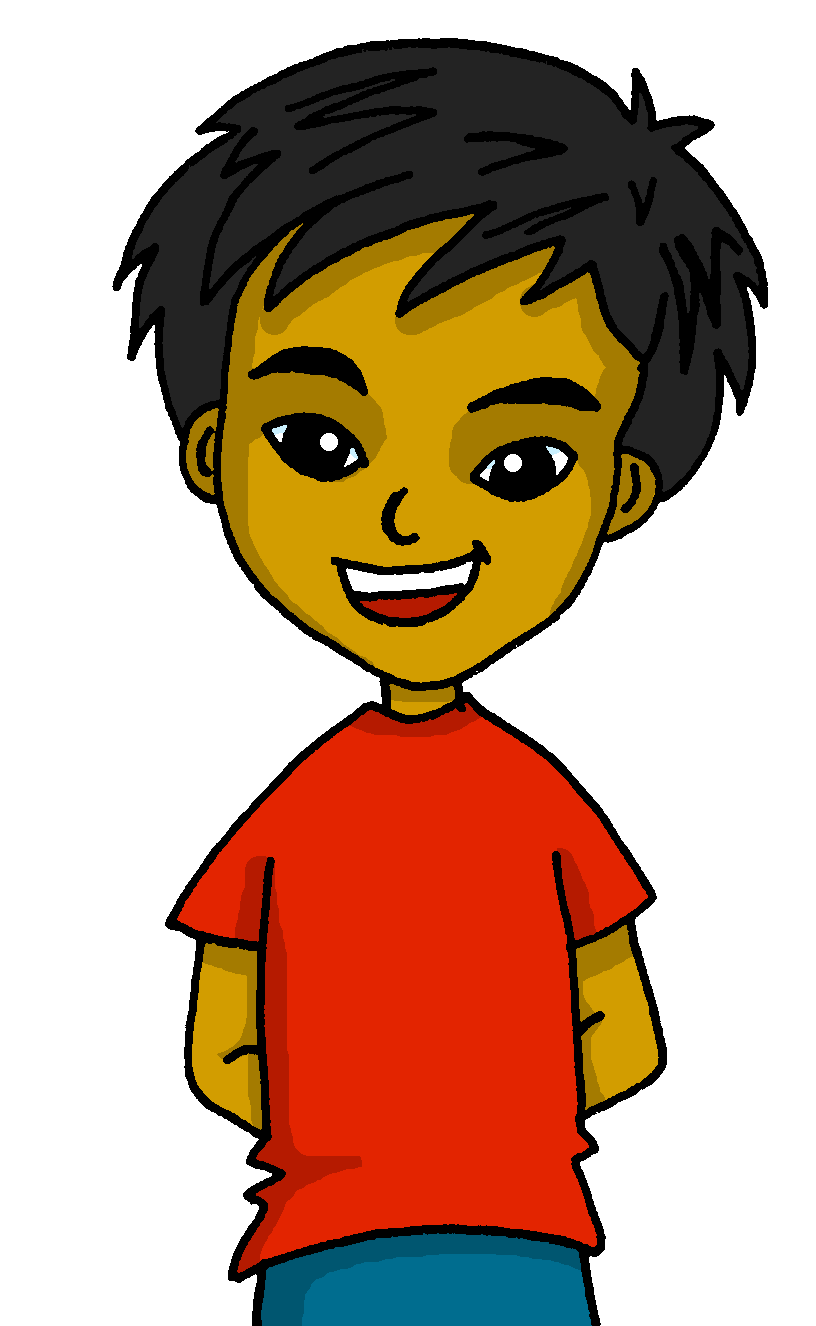 hablar
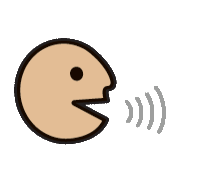 A
Mi ciudad preferida es _____________ .
Keep talking until you have mentioned all 8 cities! Choose the cities in any order.
Buenos Aires.
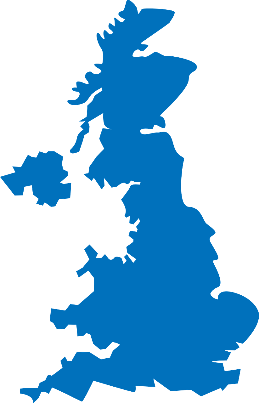 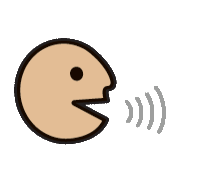 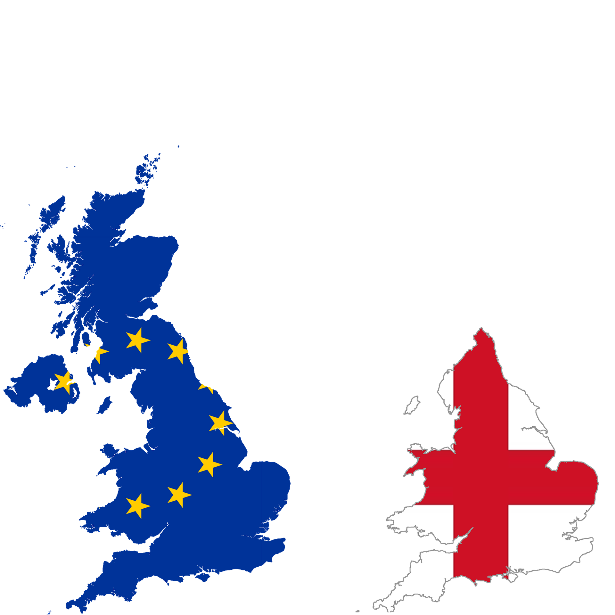 Mi ciudad preferida es ___________ .
Granada
B
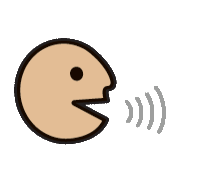 A
Mi ciudad preferida es ___________ .
Cusco
Córdoba
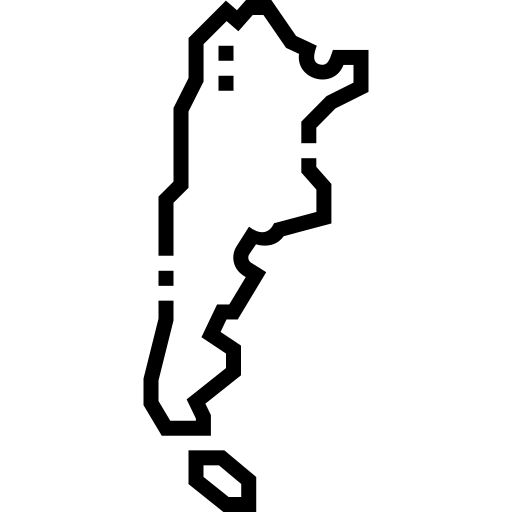 Perú
Lima
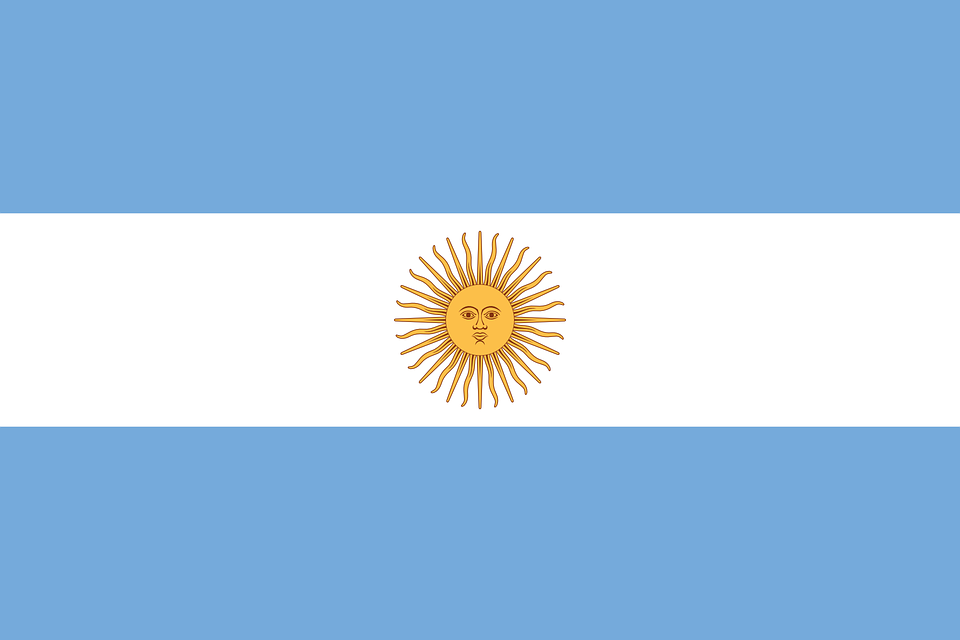 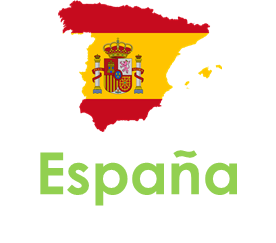 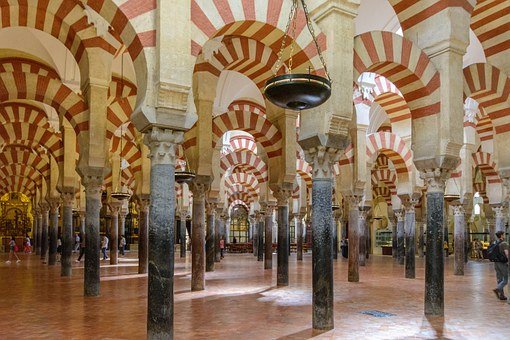 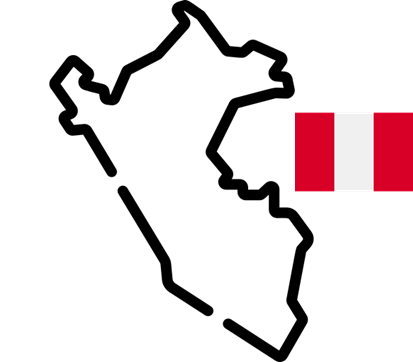 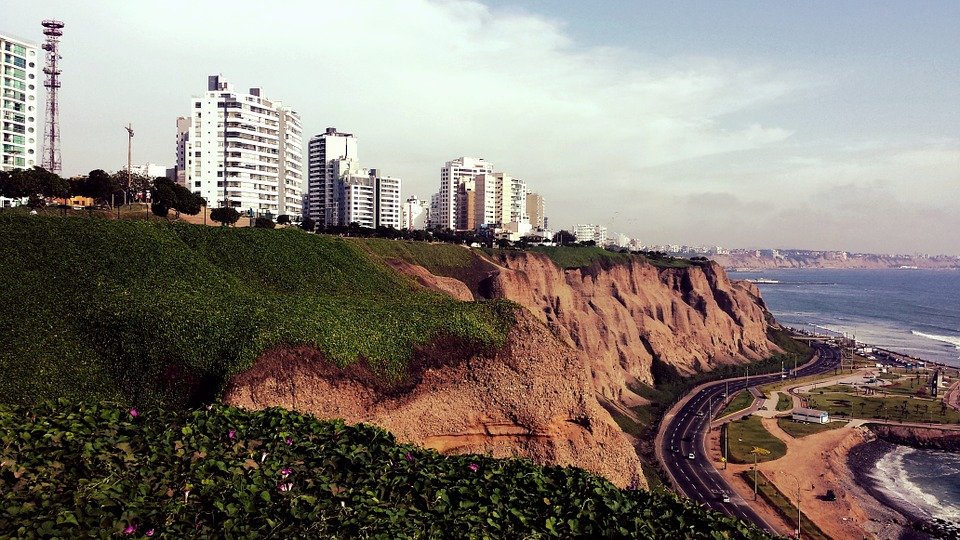 Argentina
Inglaterra
Barcelona
Granada
Londres
Buenos Aires
Málaga
Cusco
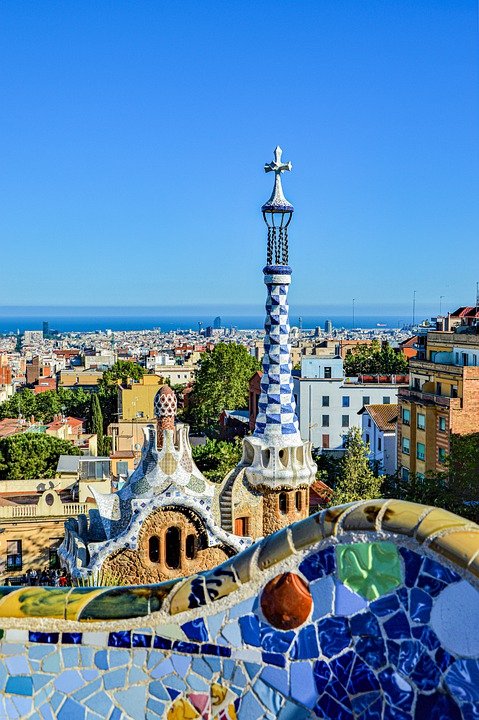 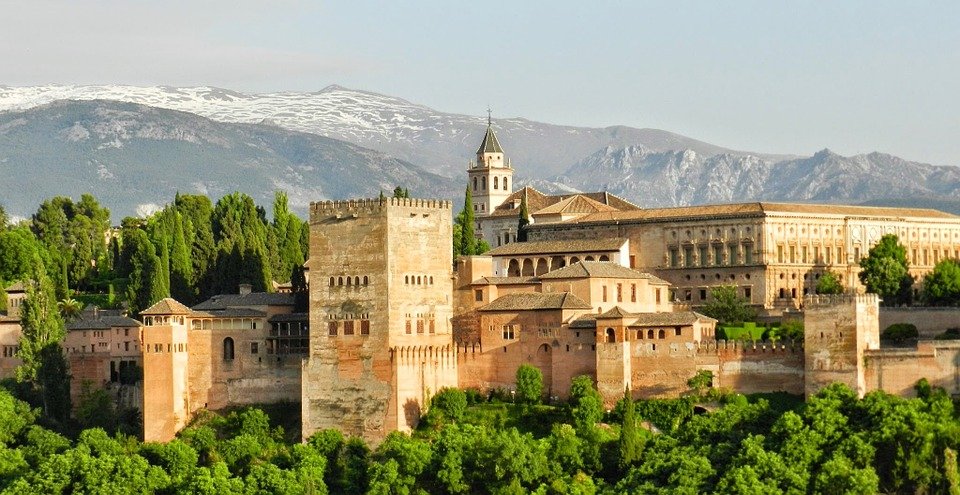 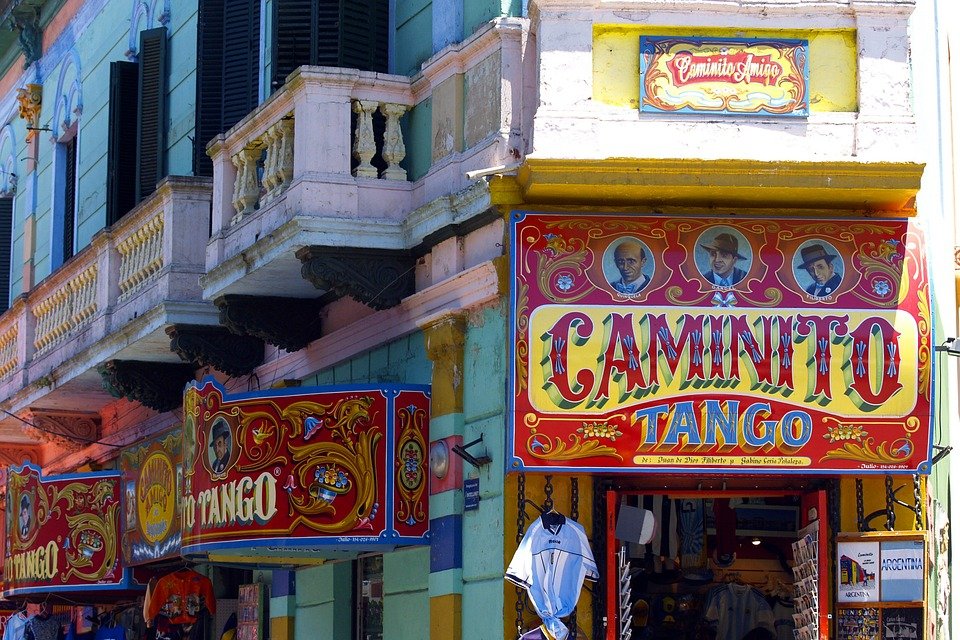 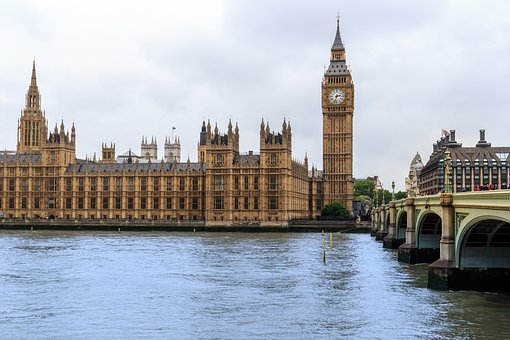 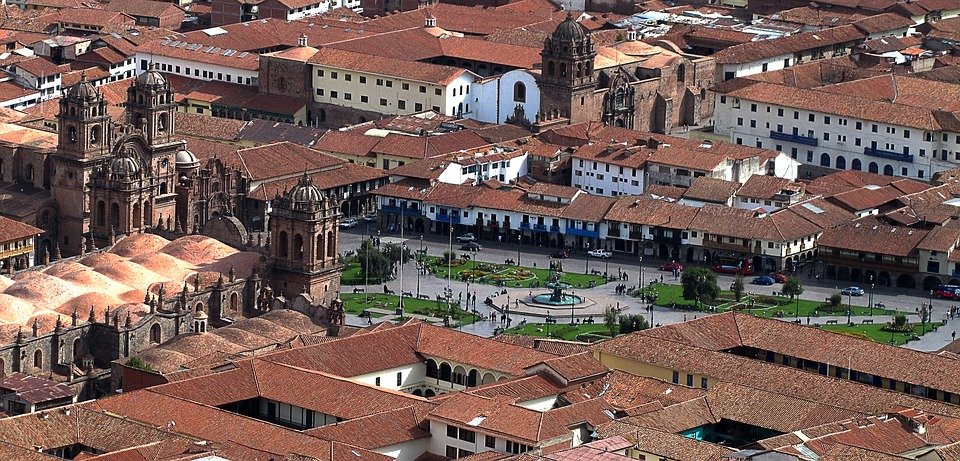 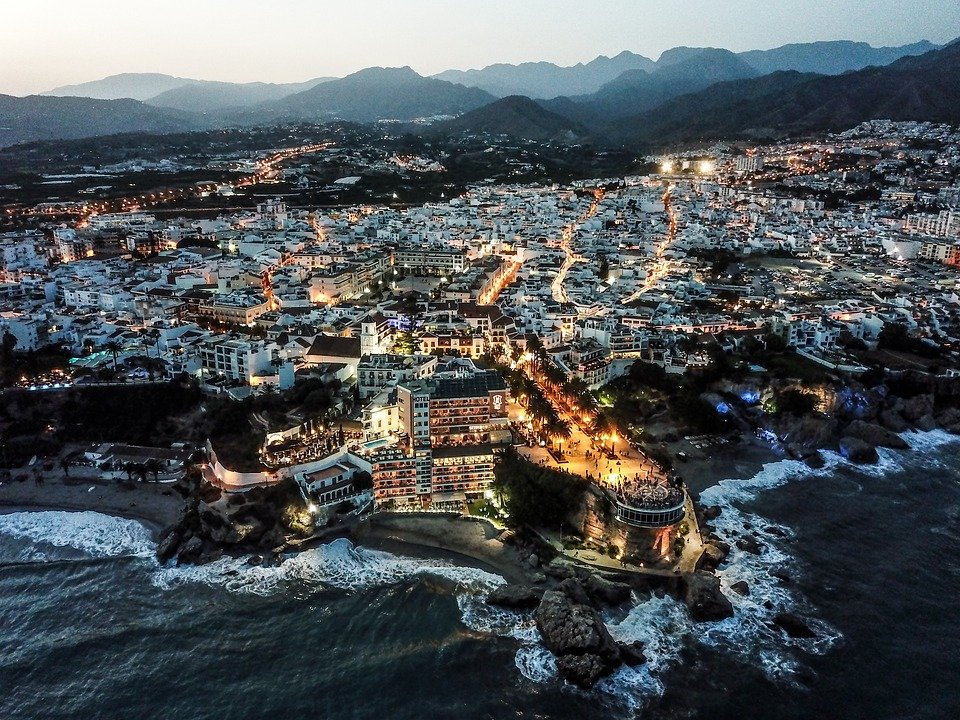 [Speaker Notes: Timing: 2 minutes

Aim: to practise saying what their favourite city is using the new adjective ‘preferido’. (ciudad / preferida); to practise reading aloud.

Procedure:
Model the task with pupils, using the sequence provided.
Pupils keep talking until they have used all the cities.
Provide support as needed for the class or individuals.
If needed, the pronunciation of each city can be heard by click on the image.]
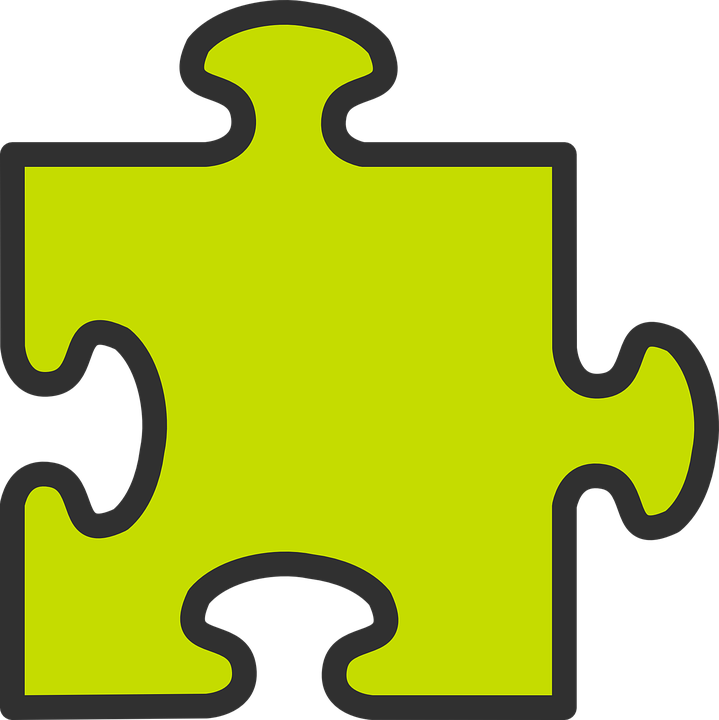 Tú (you) and tu (your)
In English we stress the pronoun with our voice.
Remember, we sometimes use a pronoun for emphasis or clarity:
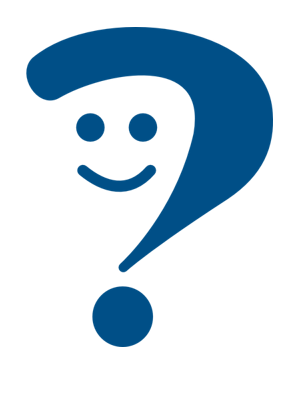 You learn/are learning English.
Tú aprendes inglés.
Tú (you) always goes before a verb.
Tu (your) always goes before a noun:
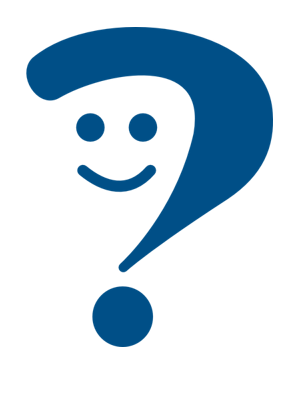 Tu color preferido es el verde.
Your favourite colour is green.
Tú (you) and tu (your) sound the same, but you can tell the meaning from the word that follows – verb or noun?
This is exactly the same in questions:
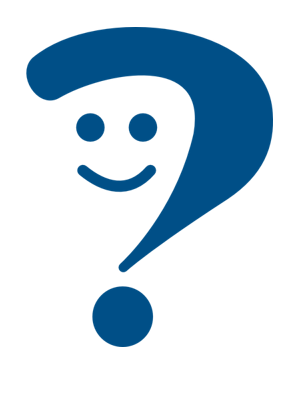 Do you see the elephant?
¿Tú ves el elefante?
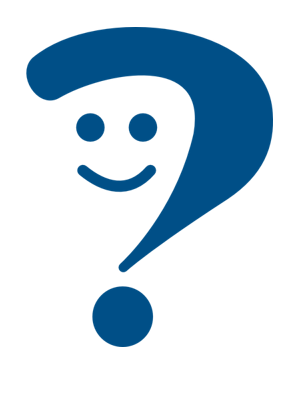 ¿Tu libro preferido es ‘El Grúfalo’?
Is your favourite animal an elephant?
[Speaker Notes: Timing: 2 minutes

Aim: to make the difference between tú (you) and tu (your) clear, as they sound the same. We are going to practise the difference in the next task.

Procedure:
Click through the animations to present the information.
Elicit English translations for the Spanish examples provided.]
La clase de Quique prepara preguntas para una clase en Inglaterra.
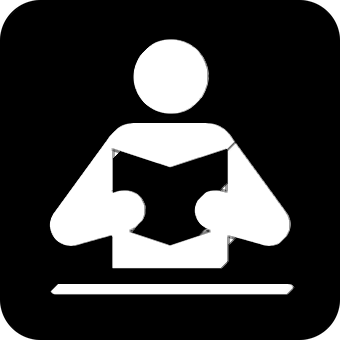 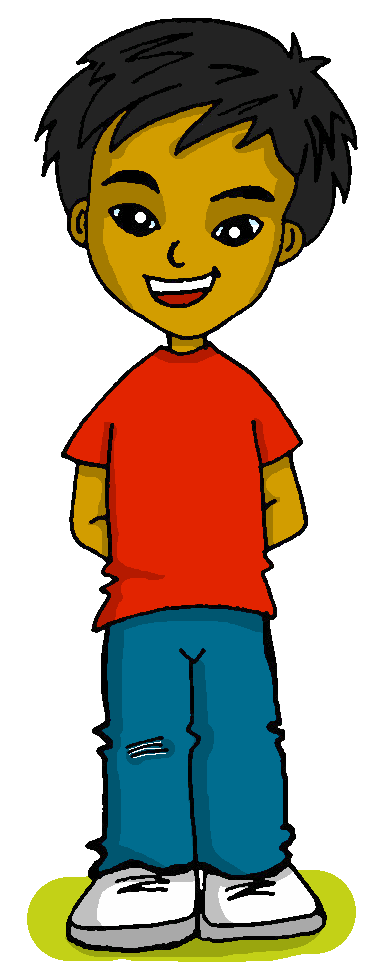 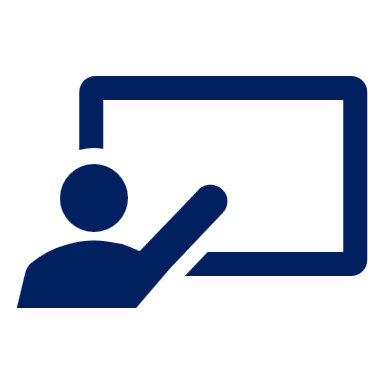 Lee las preguntas. ¿Es tú (you) o tu (your)?
leer
Escribe la palabra correcta.  Escribe la pregunta en inglés.
1
2
3
4
5
6
7
(la) película = film
(el) elefante = elephant
[Speaker Notes: Timing: 8 minutes

Aim: to practise written understanding of the difference between tú and tu. Attention to the meaning of the vocabulary is also needed to complete the 2nd column.

Procedure:
Pupils write tú or tu, paying attention to the word that follows the gap.
Teacher elicits answers  - for tú pupils can say the word and gesture the writing of the accent, to differentiate from tu.
Pupils then complete the remaining column with the meanings of the questions in English.
Teacher clicks to reveal answers one by one.


Frequency of unknown words and cognates:
elefante [>5000] película [944]

Source: Davies, M. & Davies, K. (2018). A frequency dictionary of Spanish: Core vocabulary for learners (2nd ed.). Routledge: London]
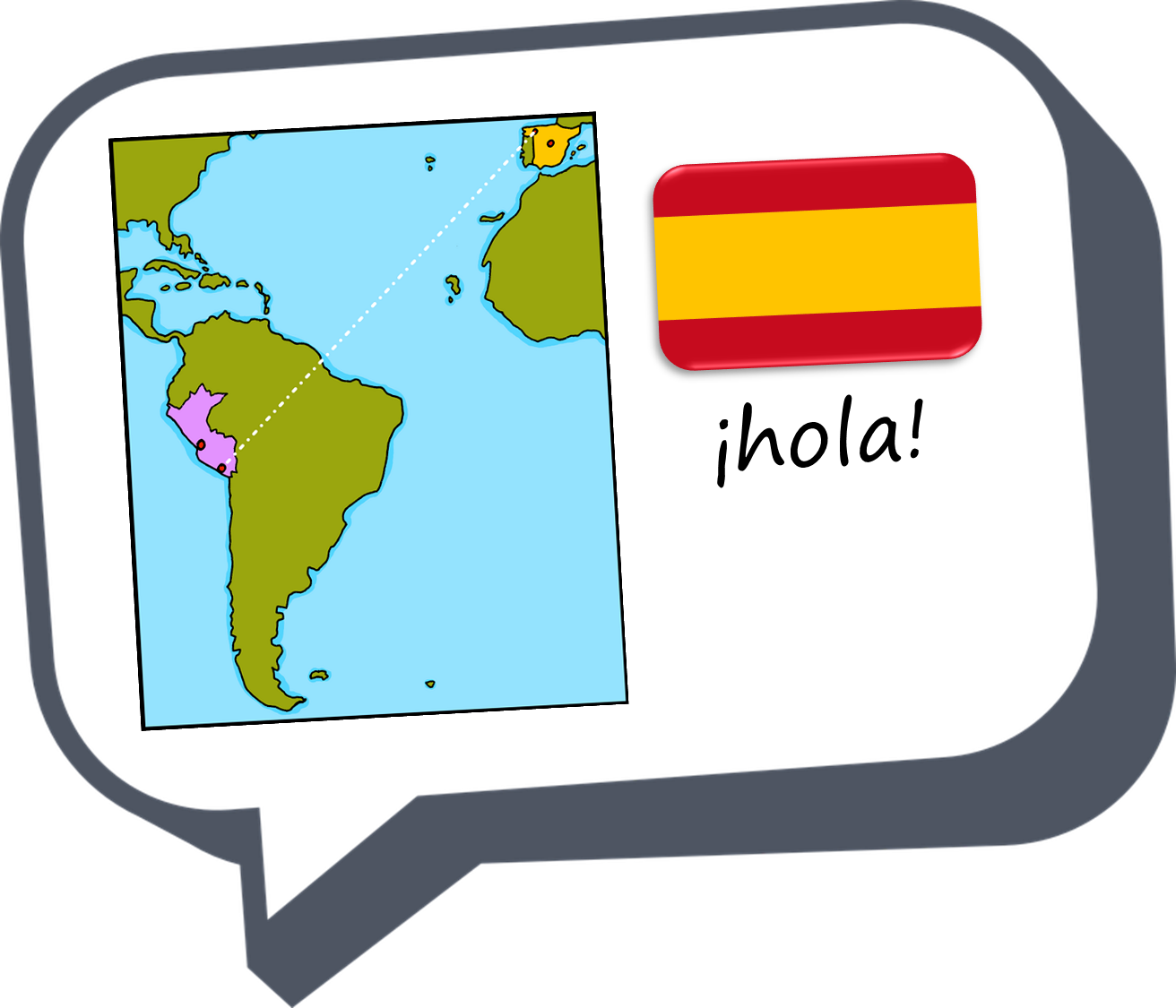 ¡adiós!
amarillo